Ressponse
Ressponse
はんのう
はんのう
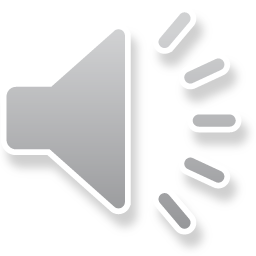 大分大学教育学部附属小学校　　
大阪市立新森小路小学校
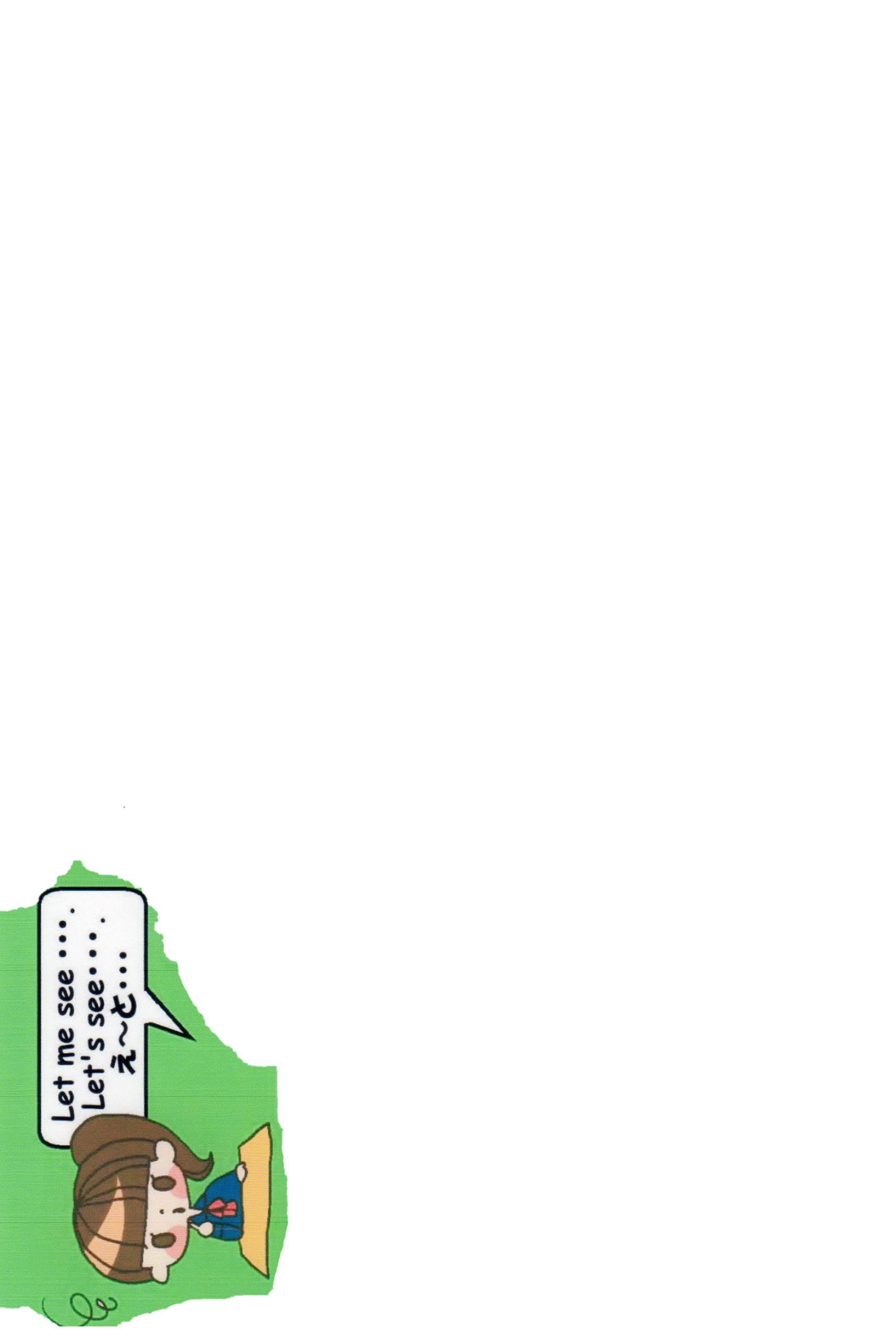 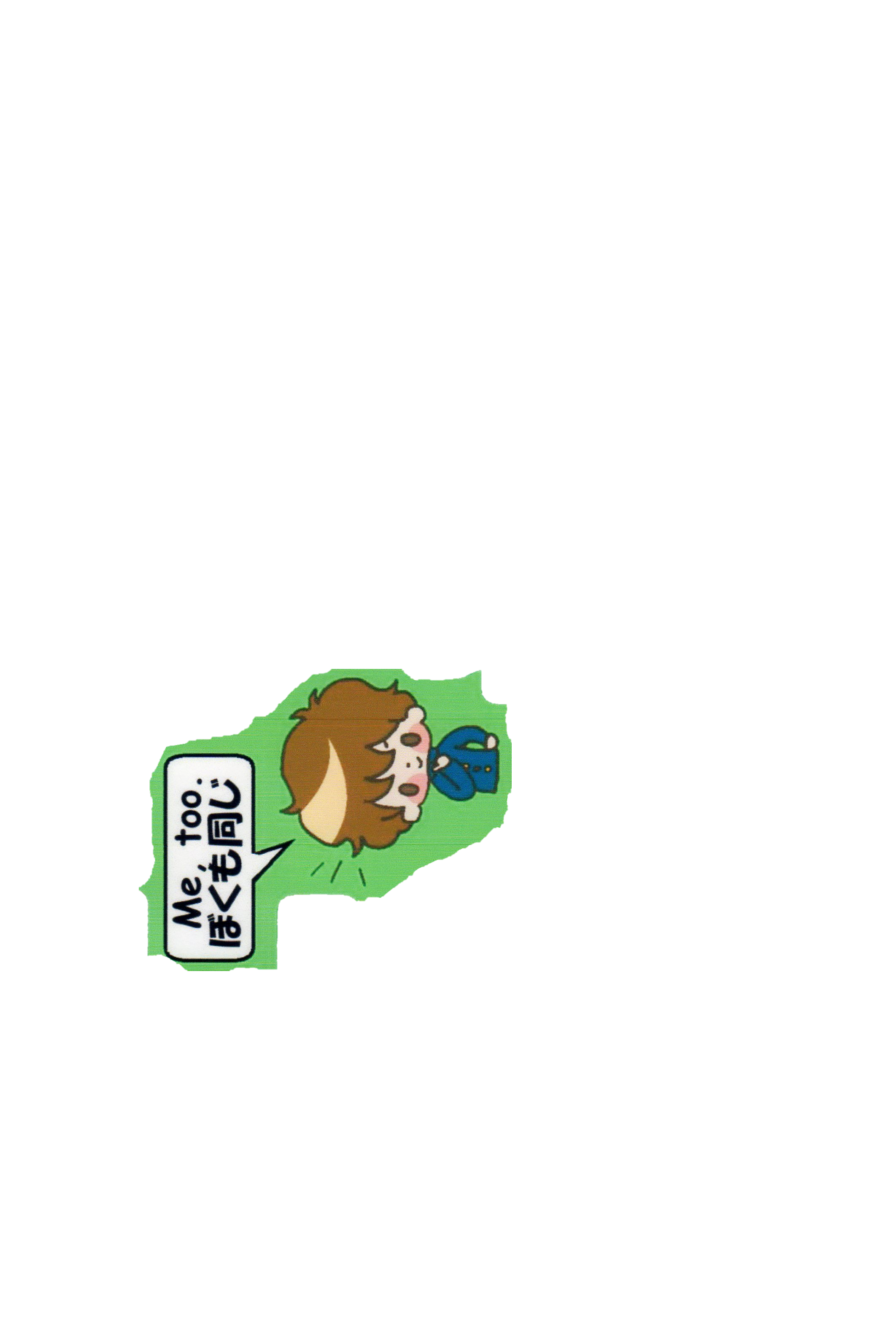 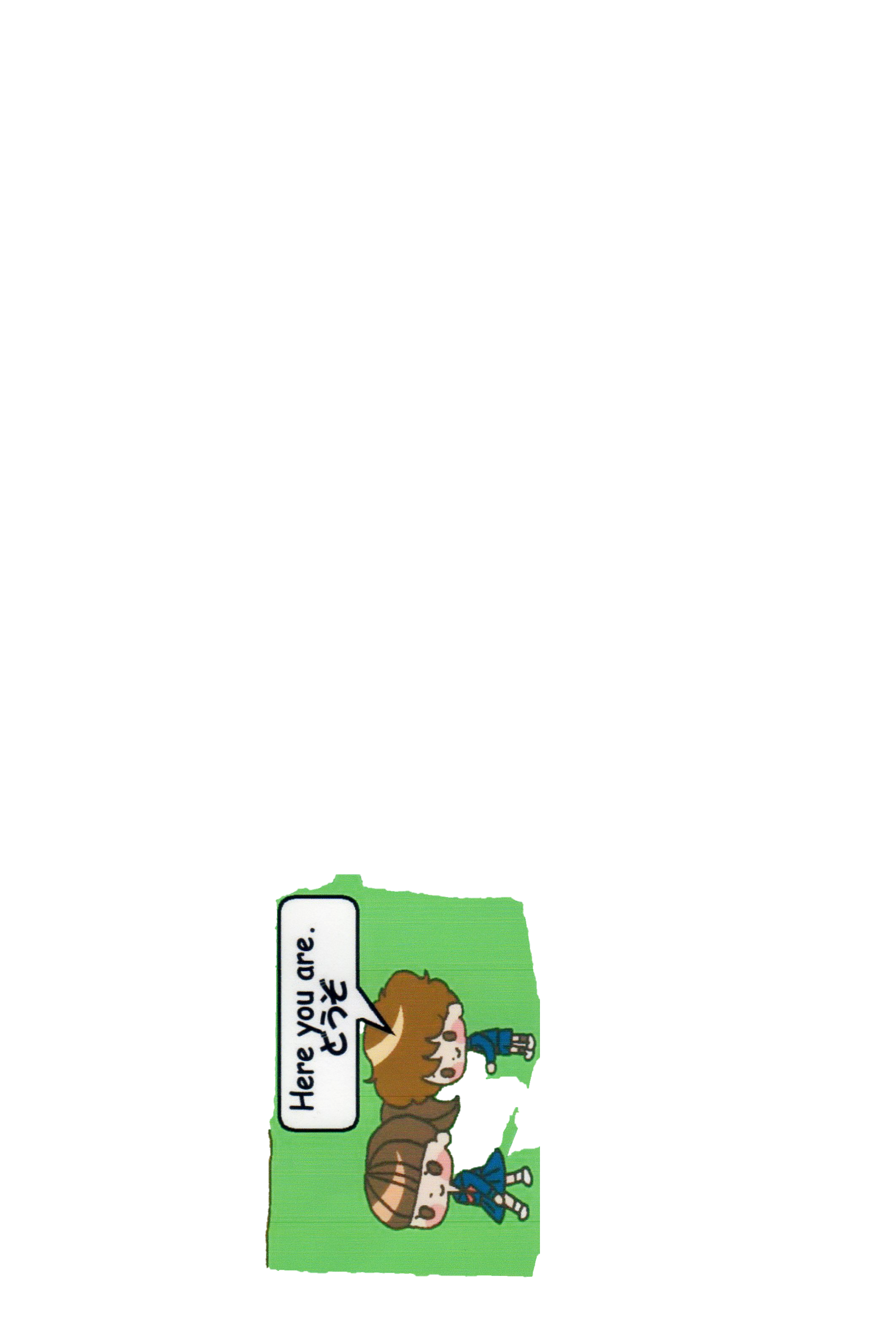 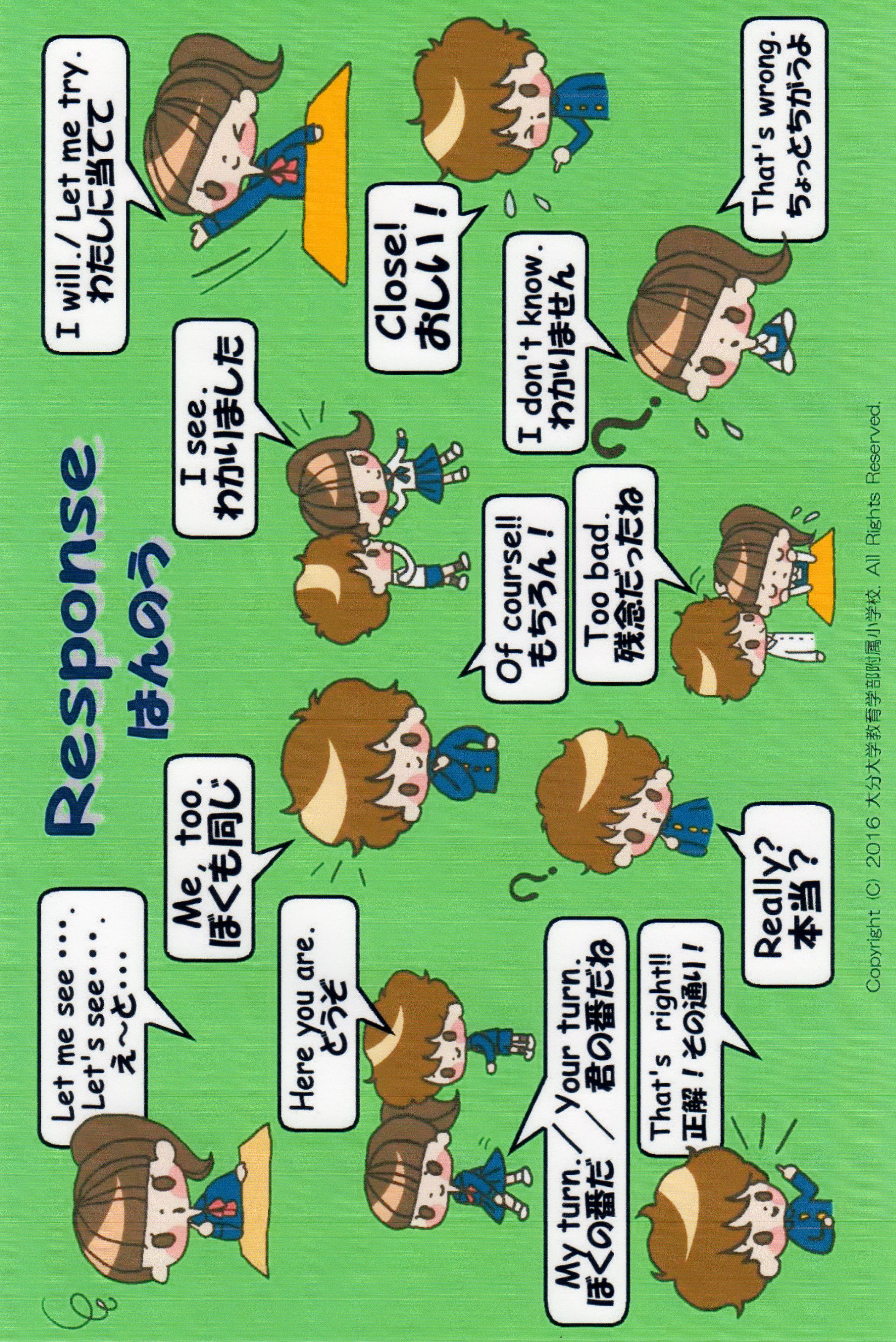 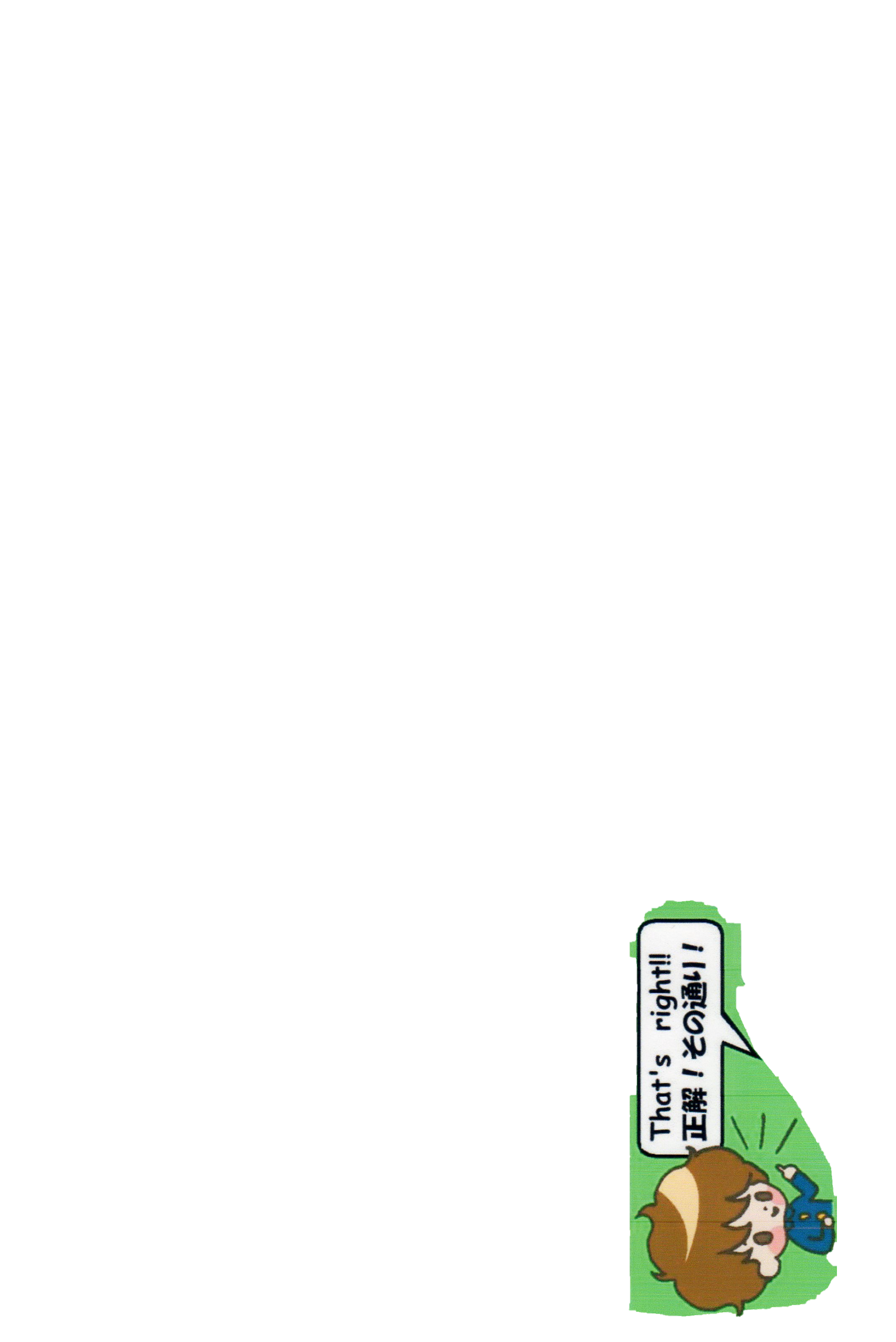 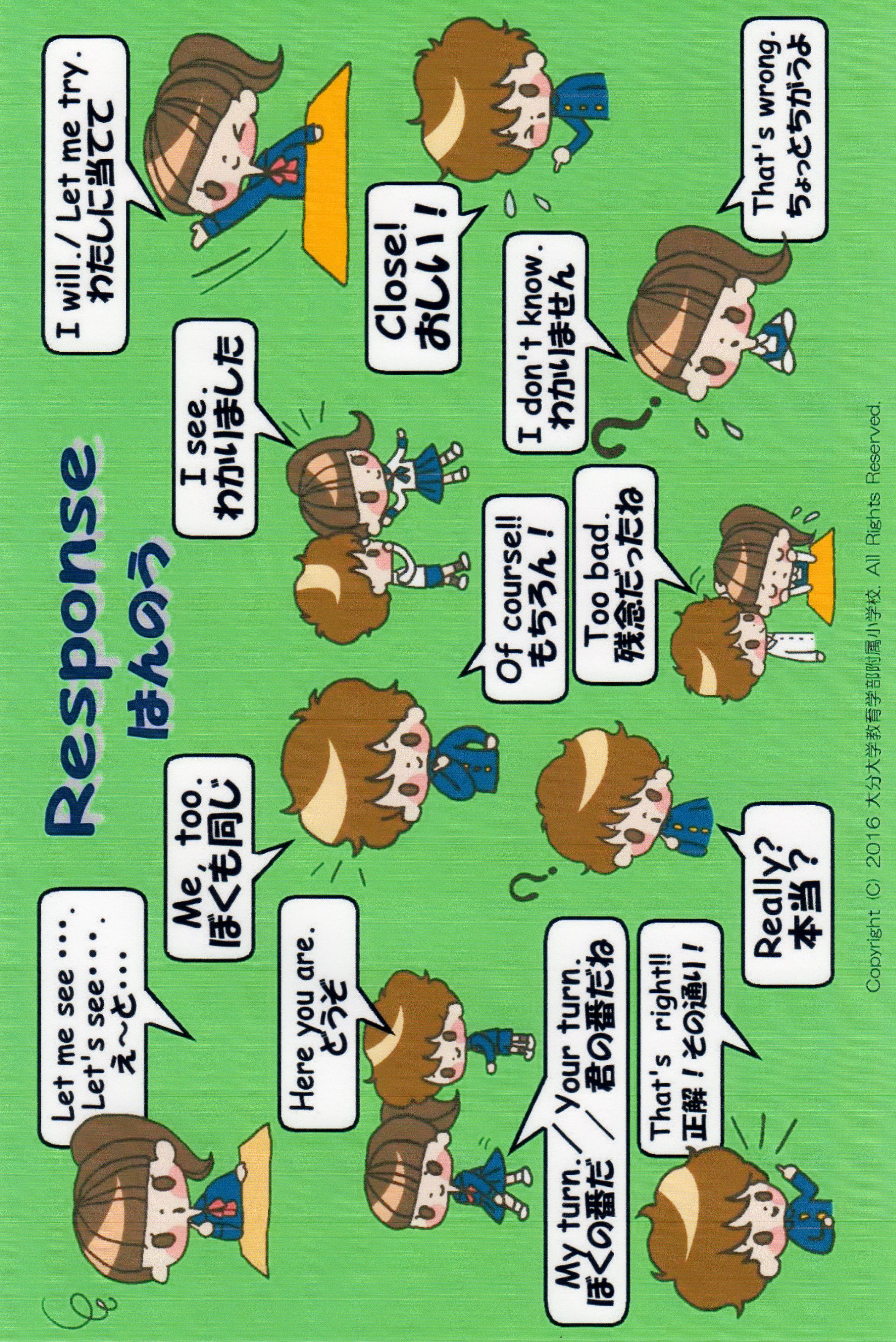 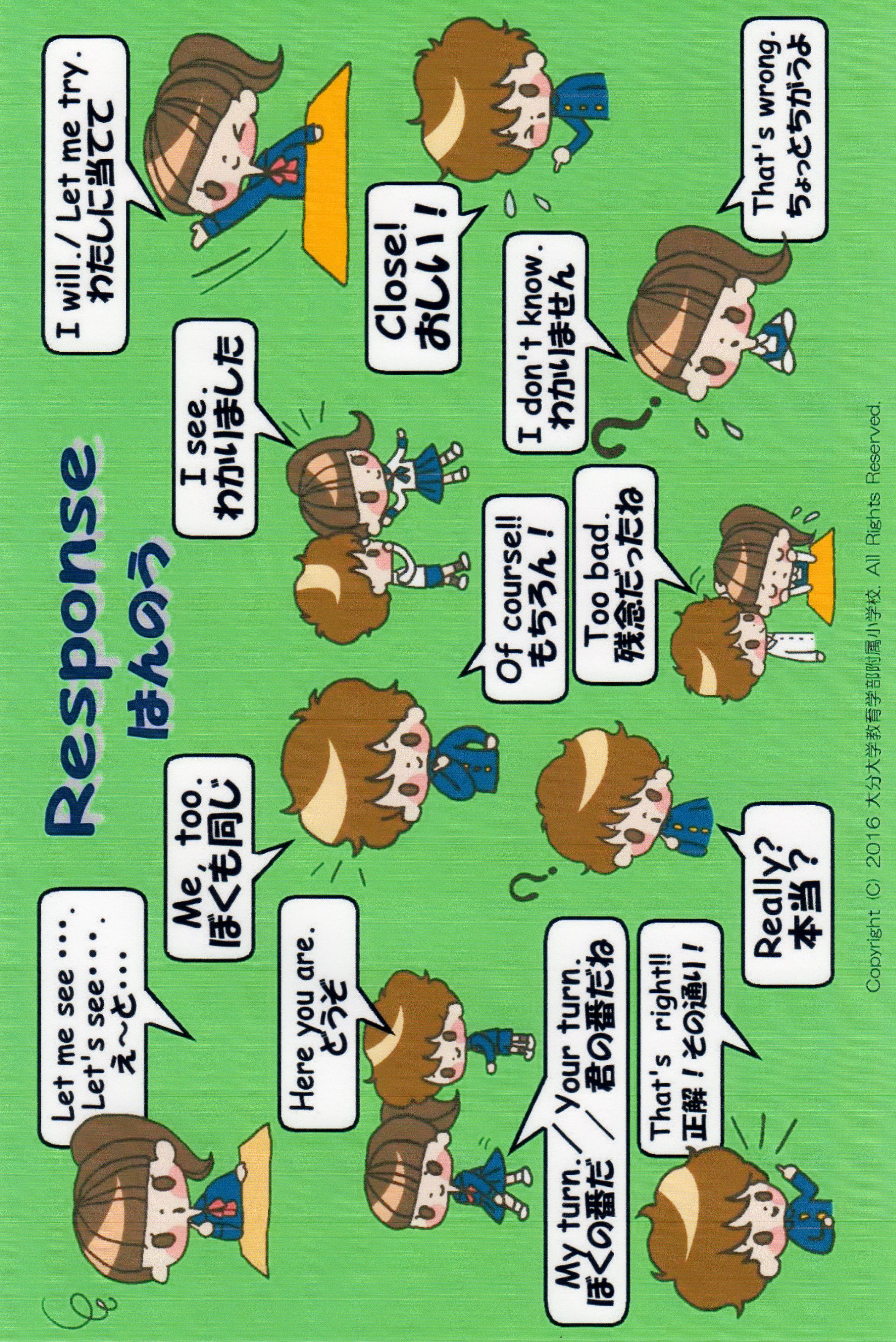 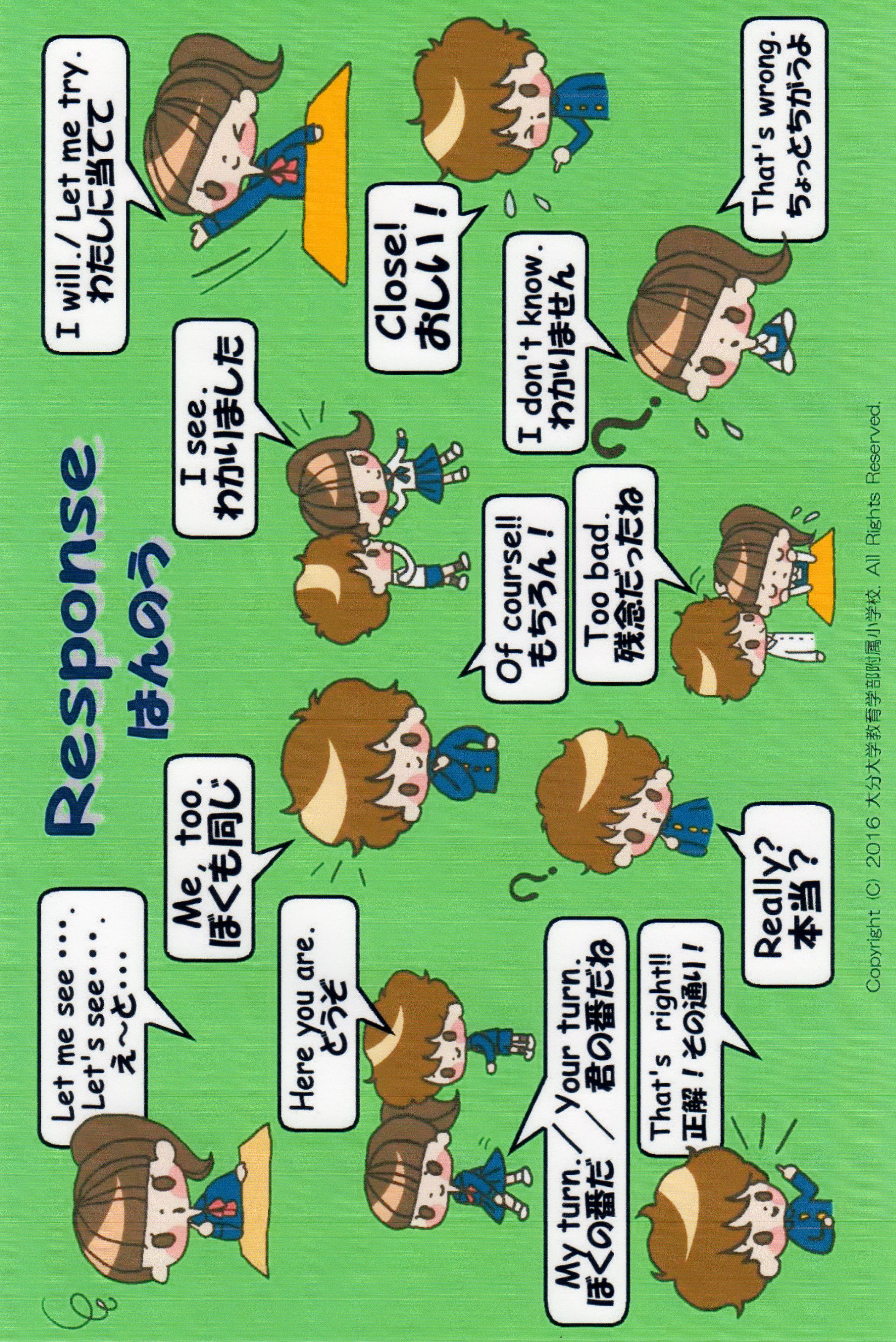 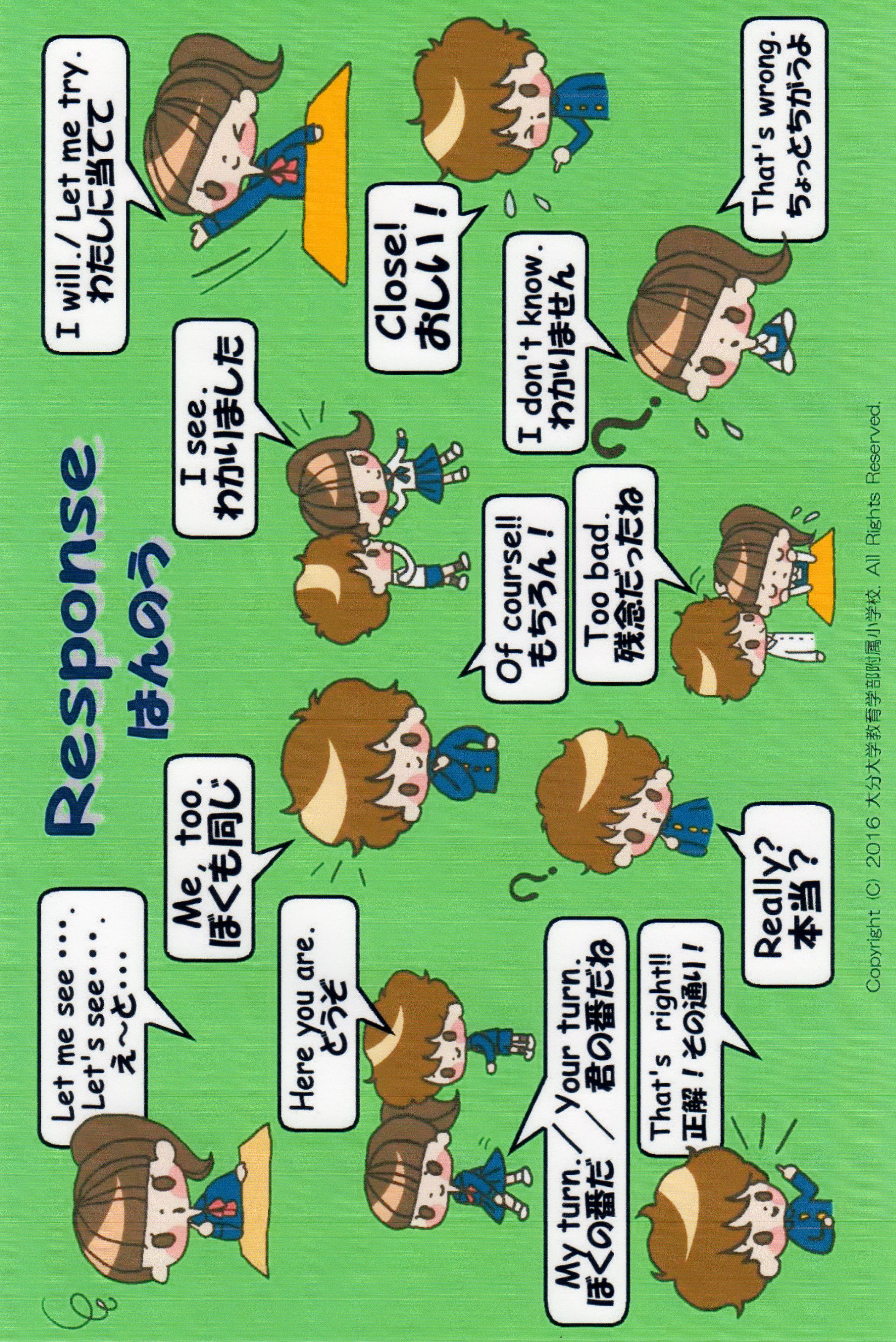 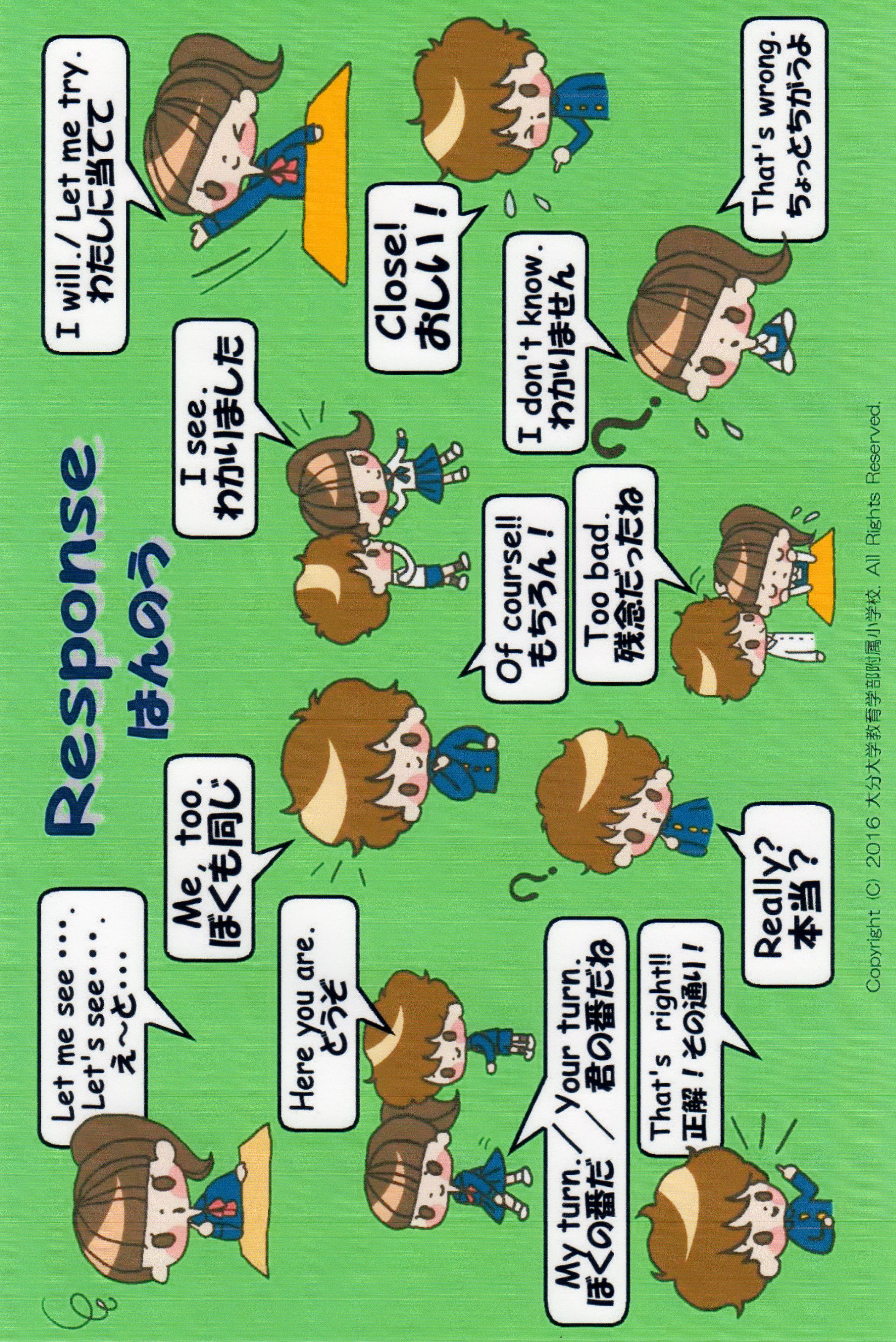 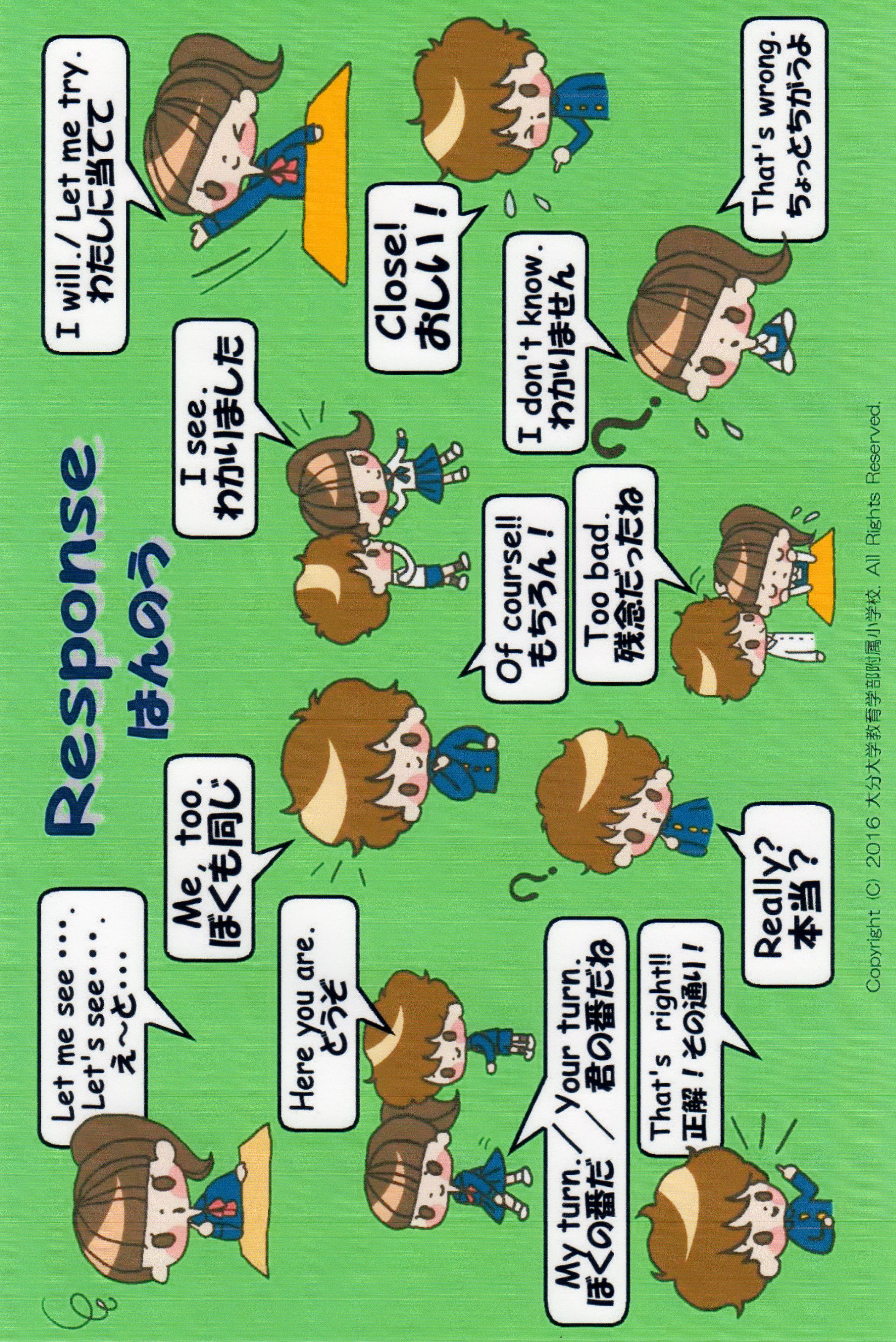 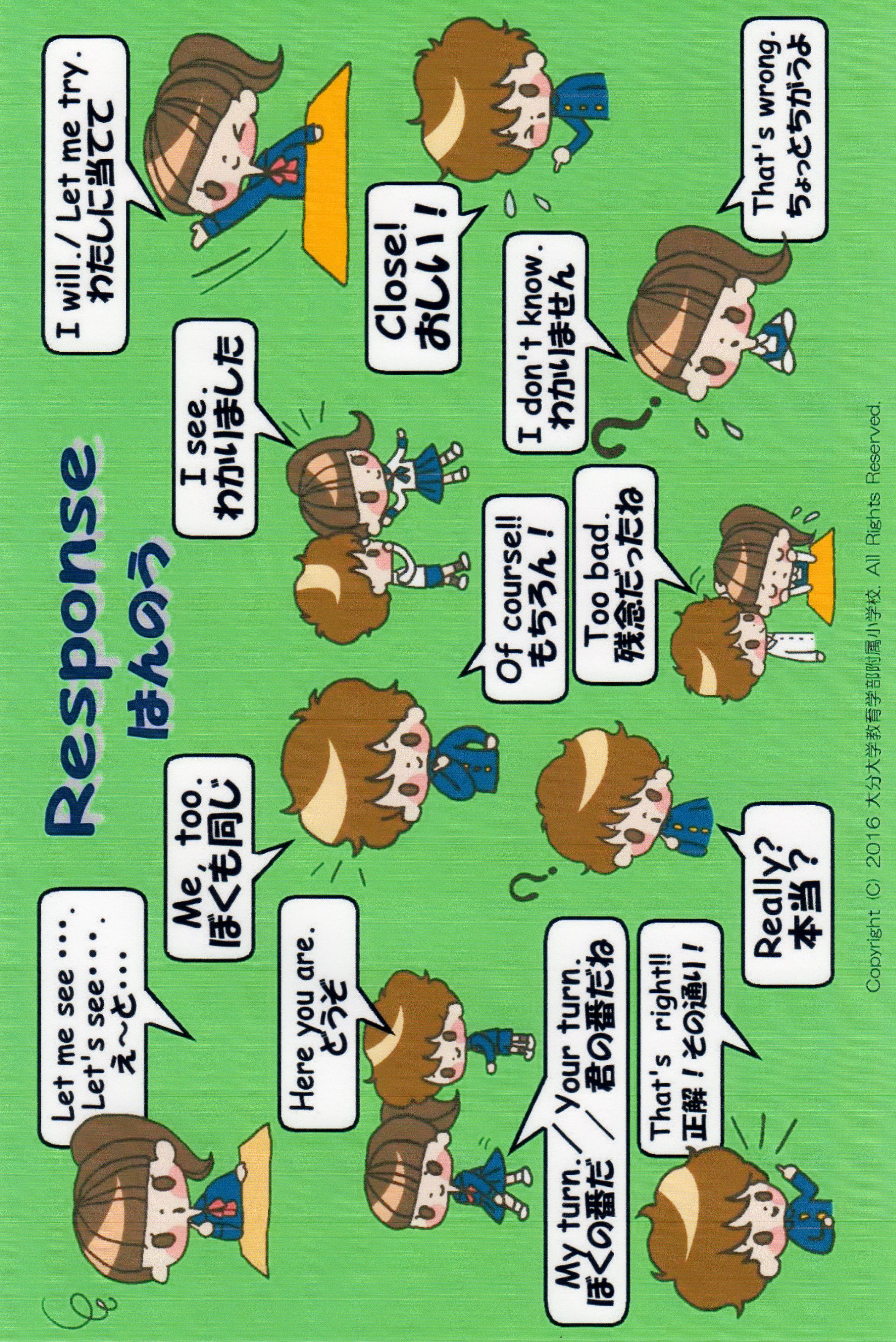 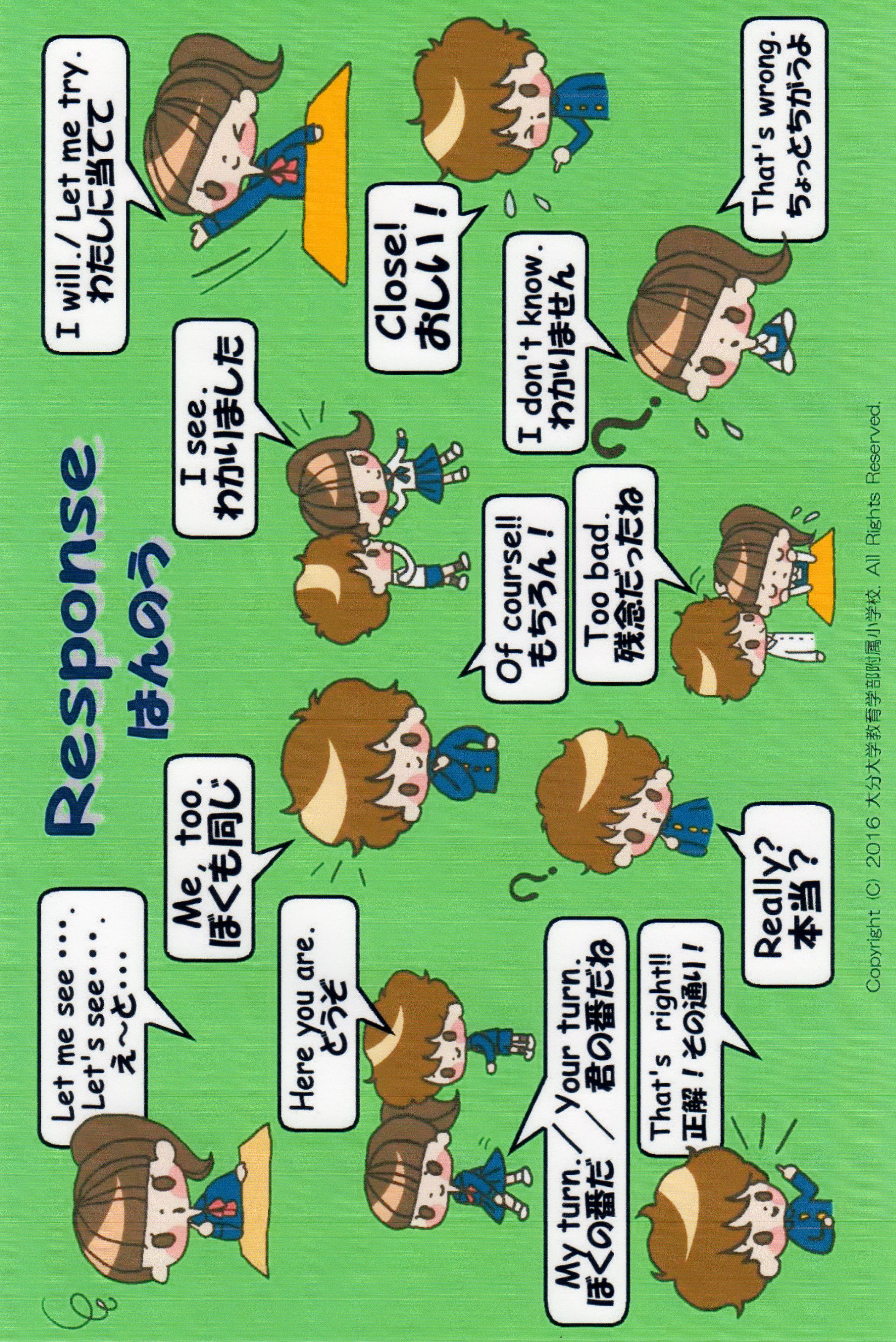 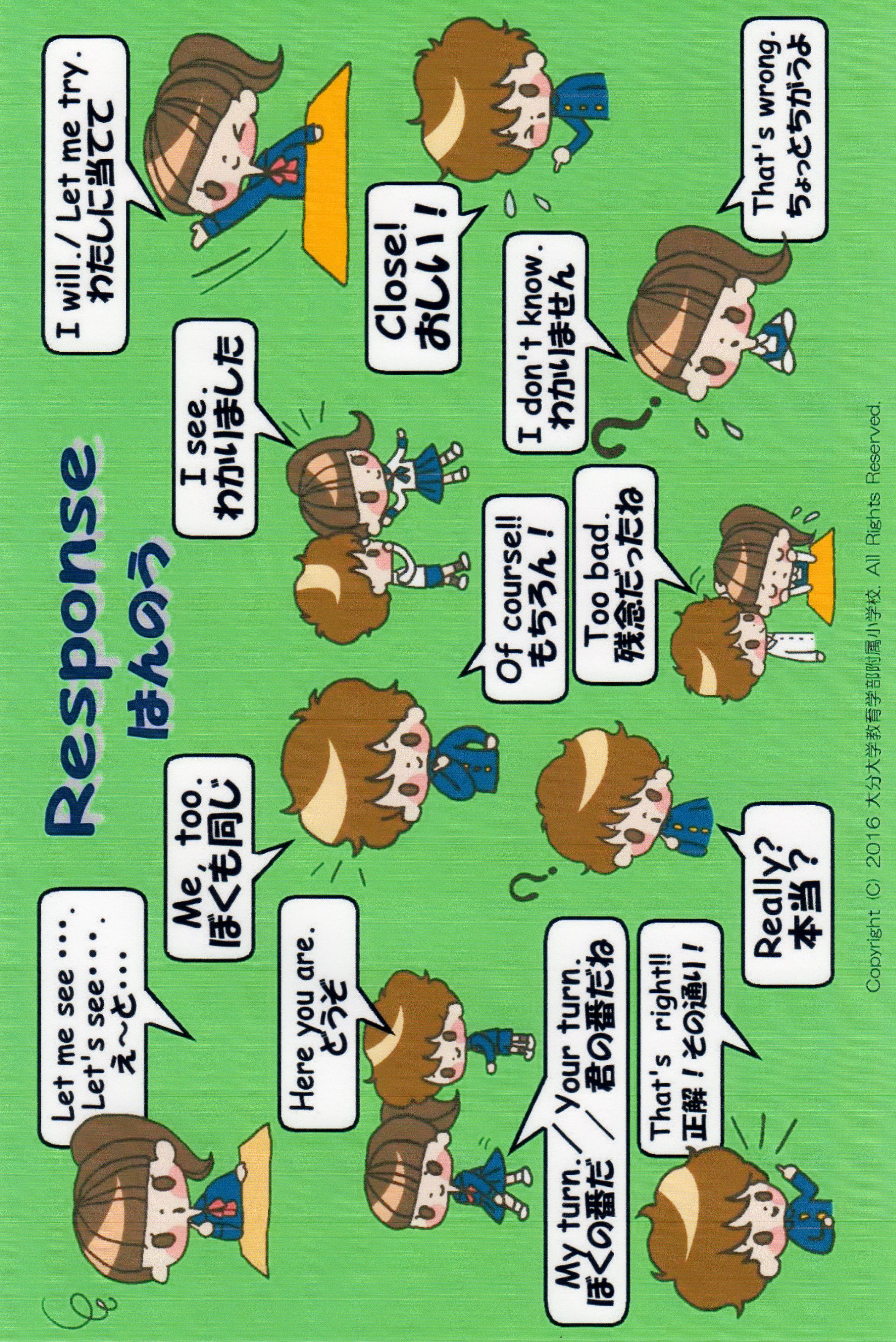 Warm-Hearted

interaction
Warm-Hearted

interaction
あたたかいことば
あたたかいことば
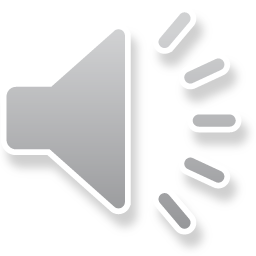 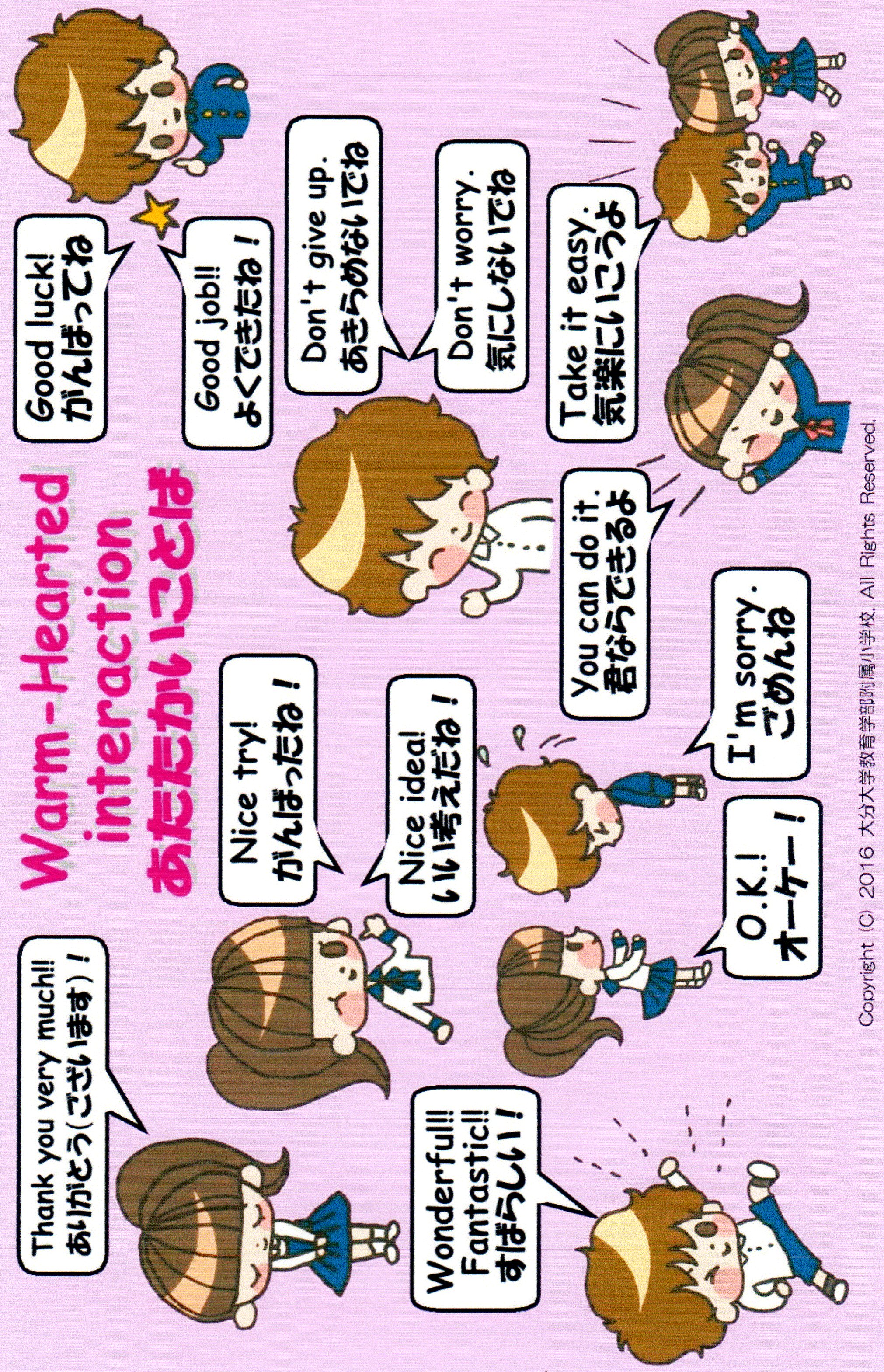 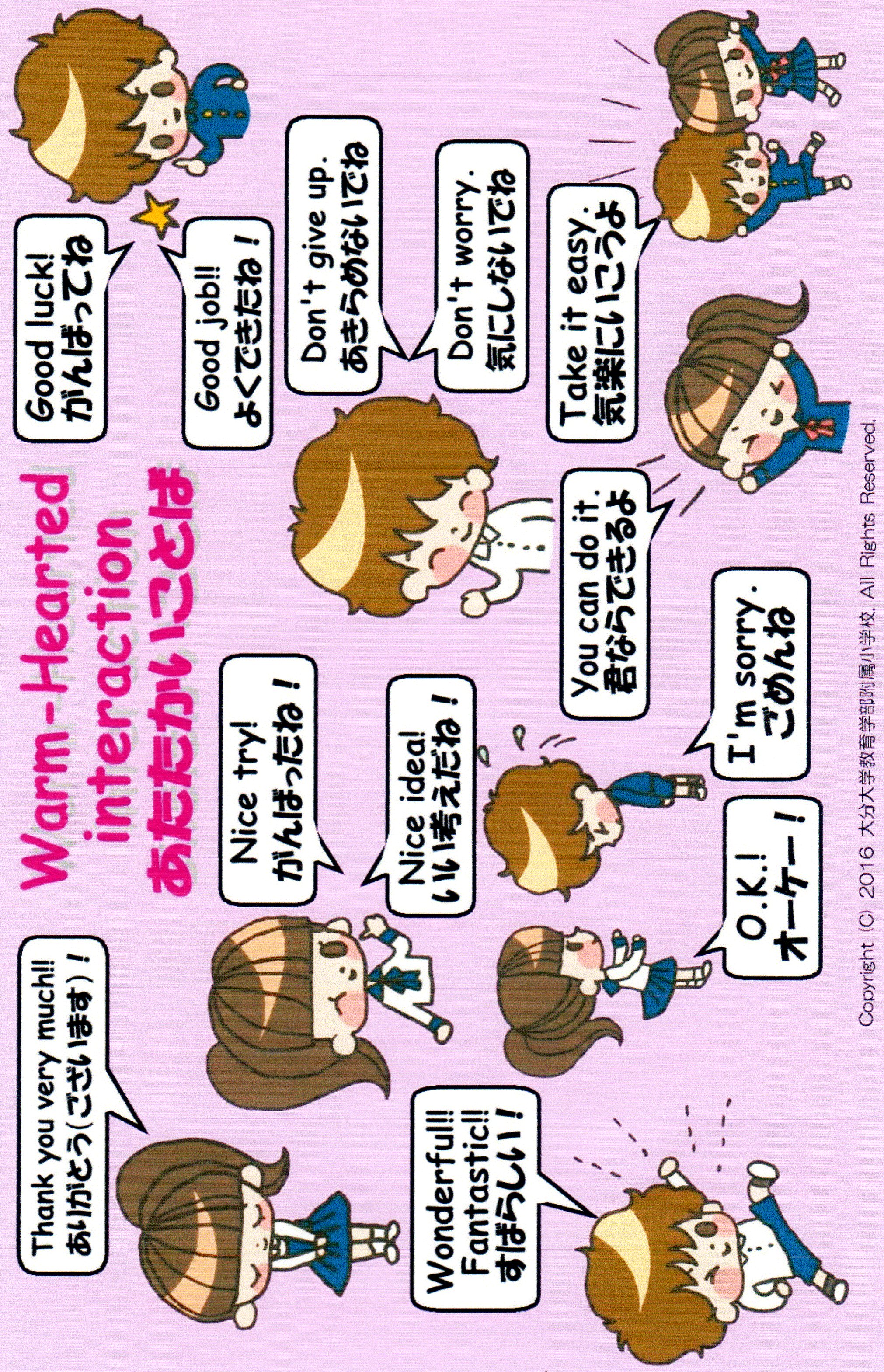 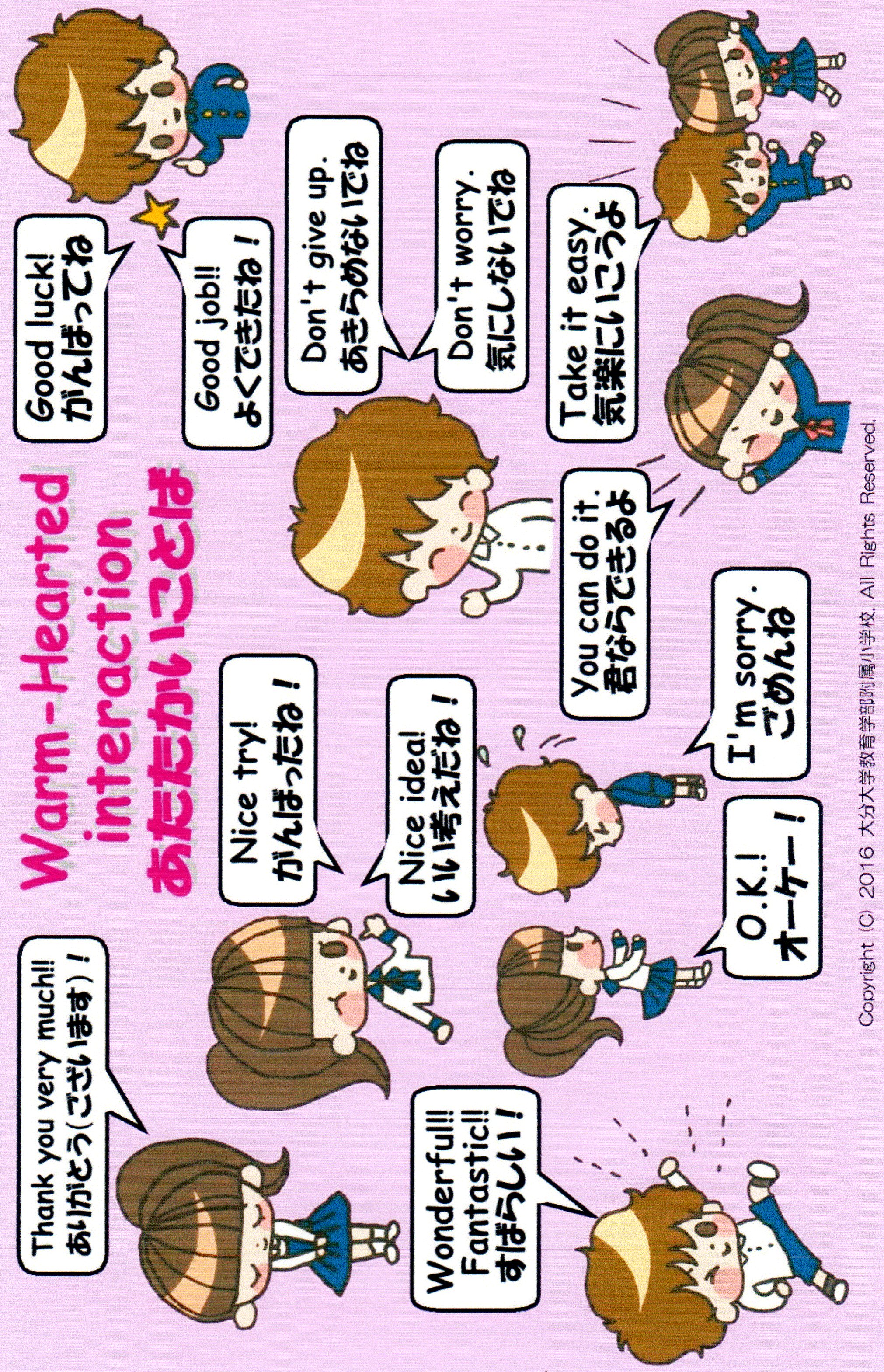 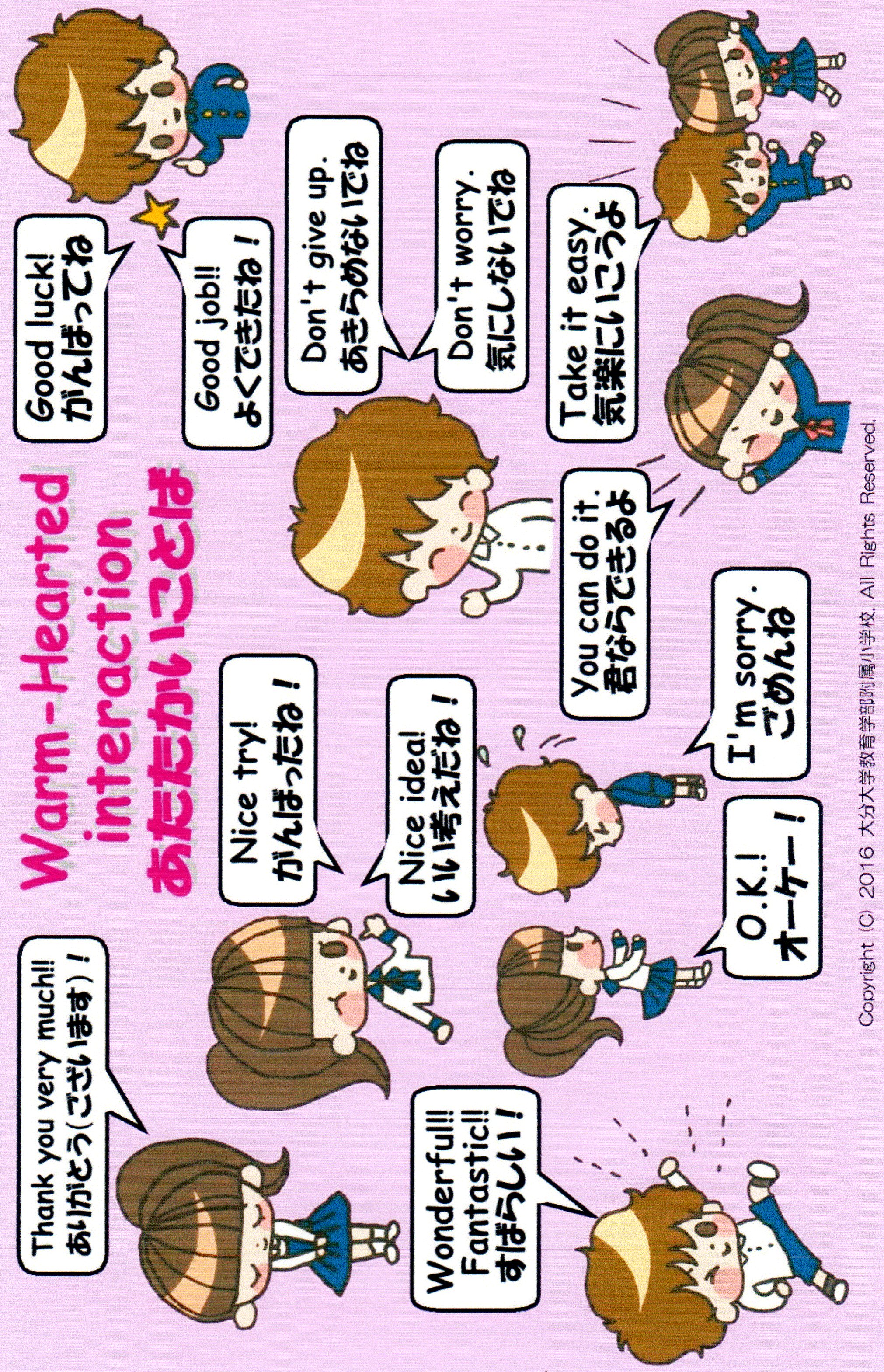 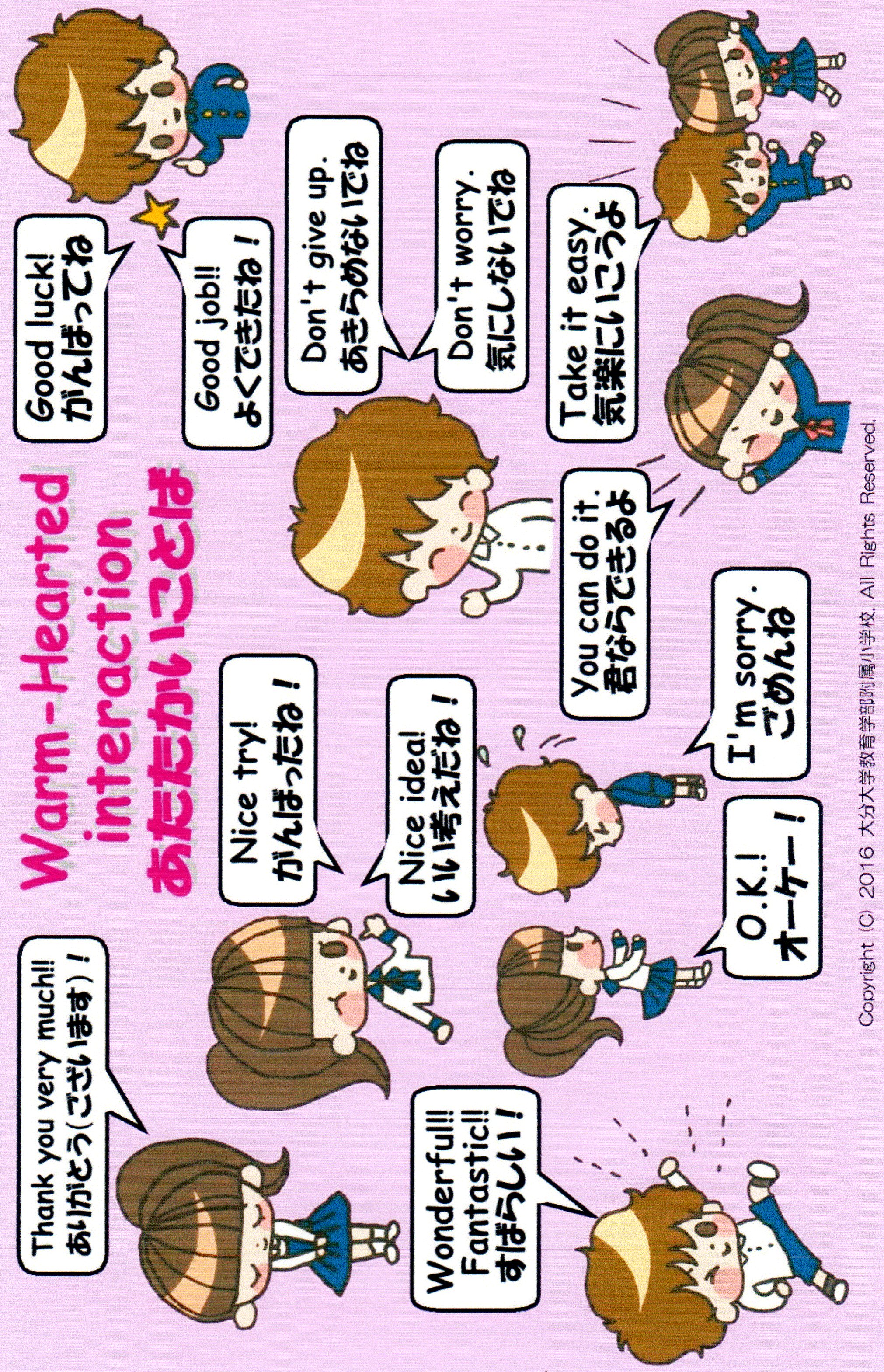 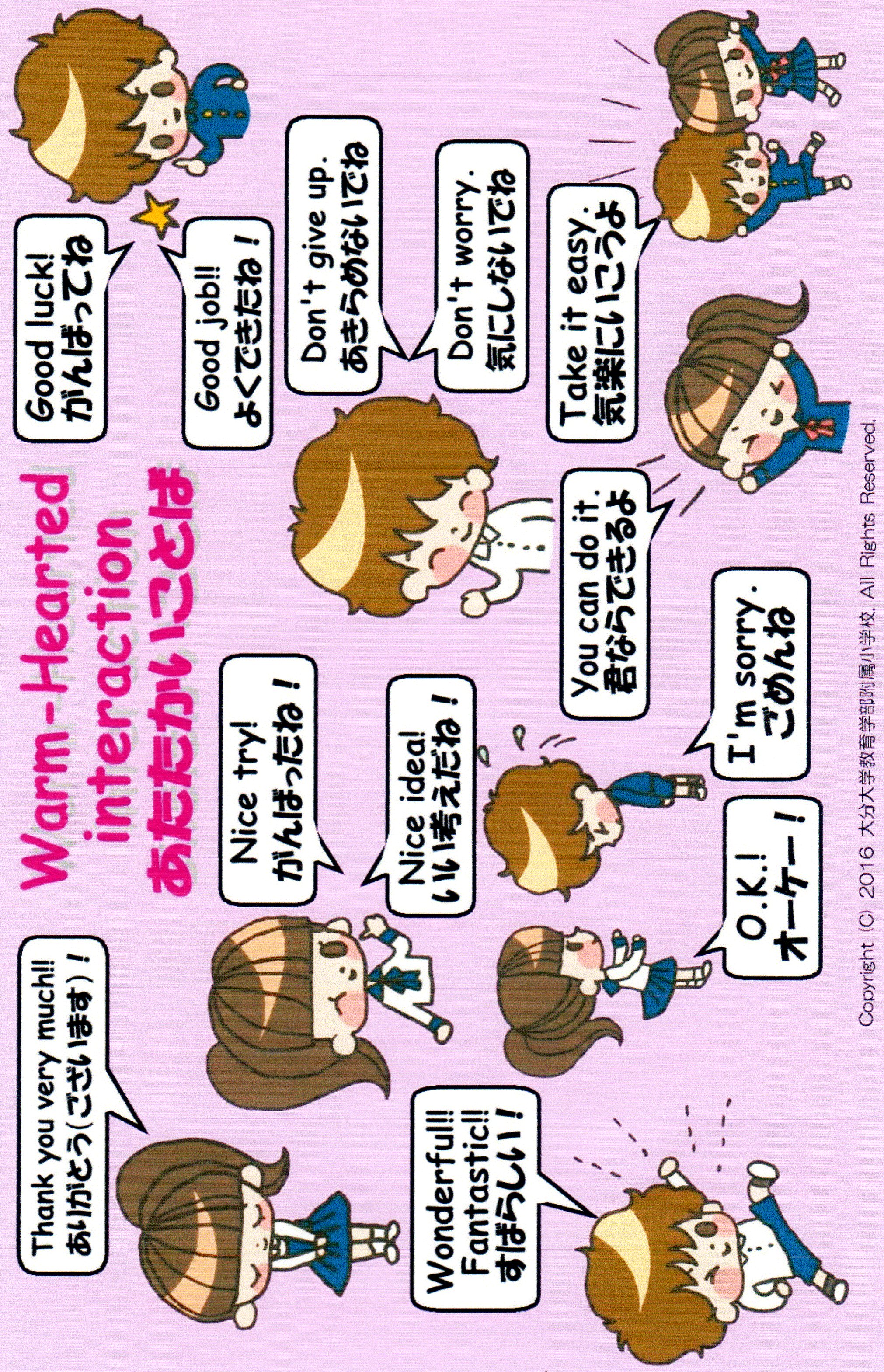 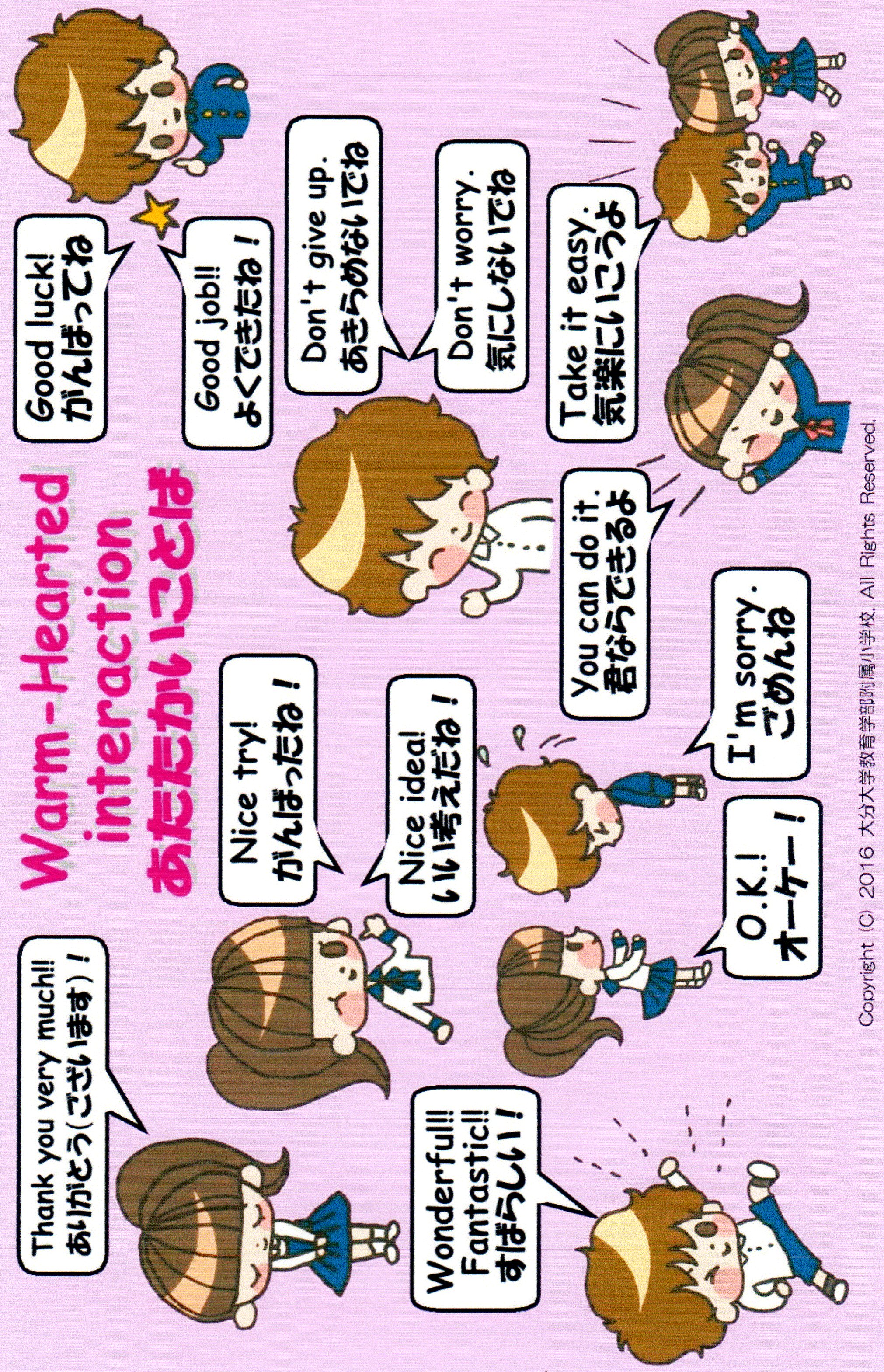 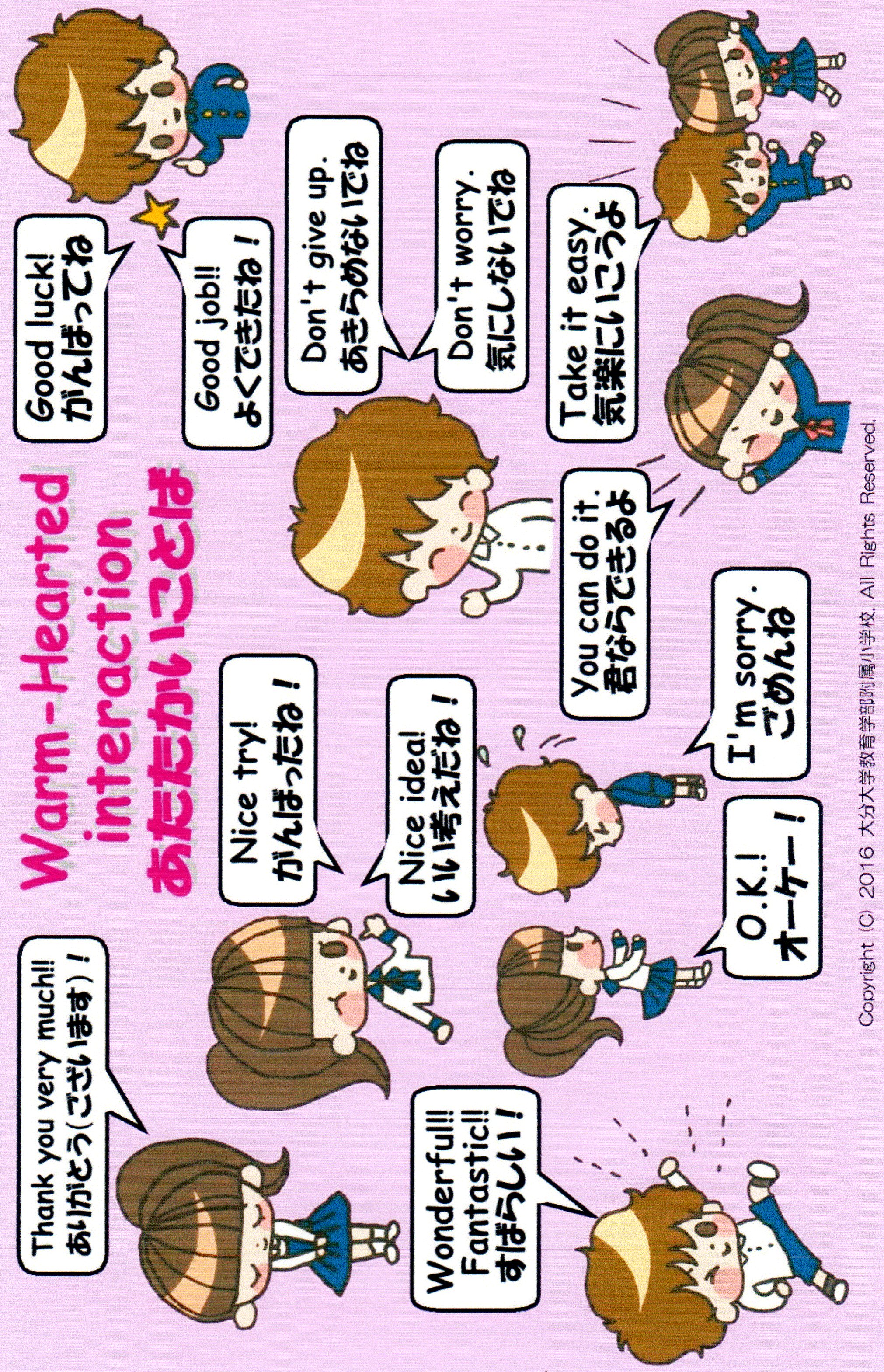 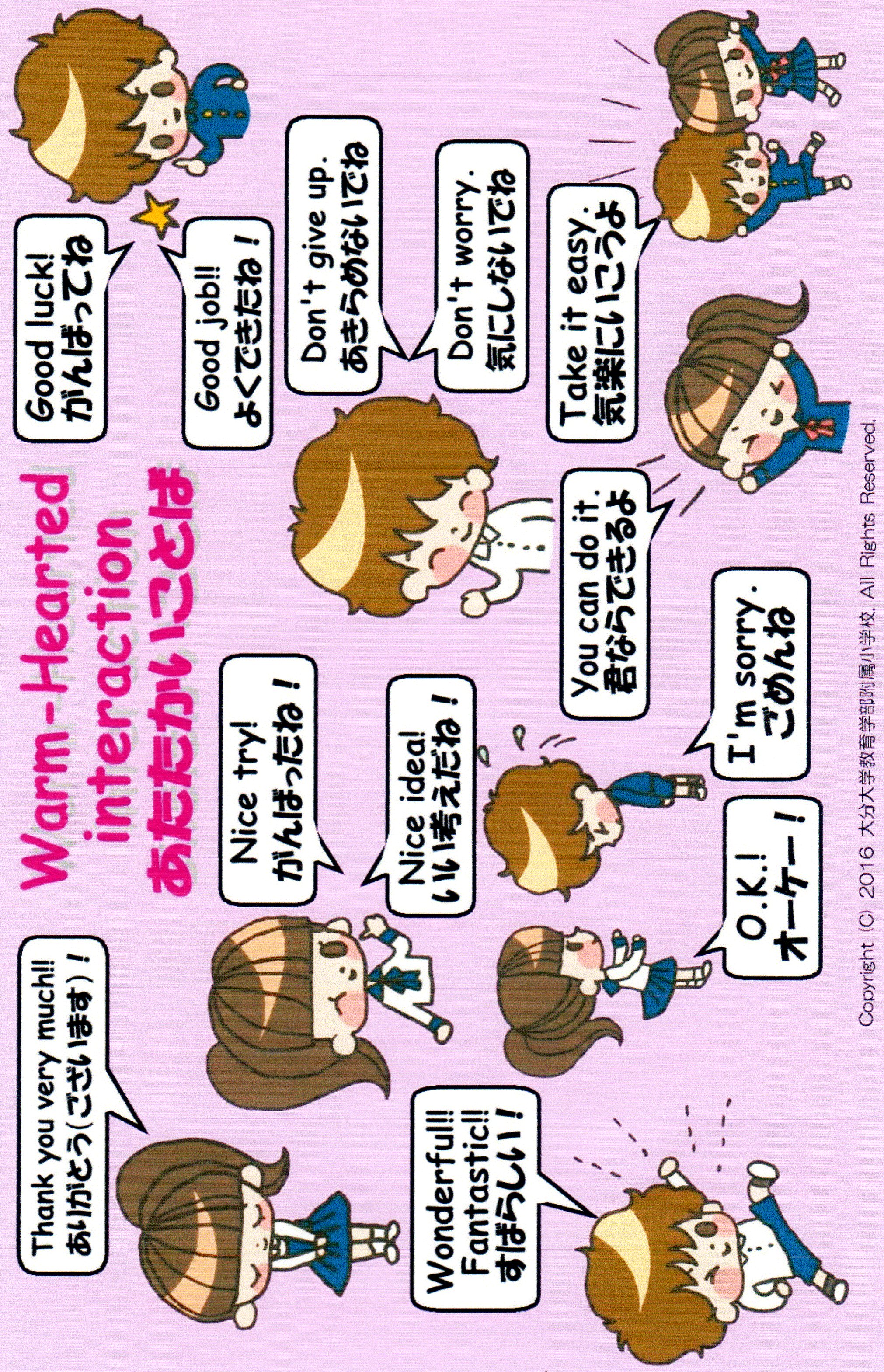 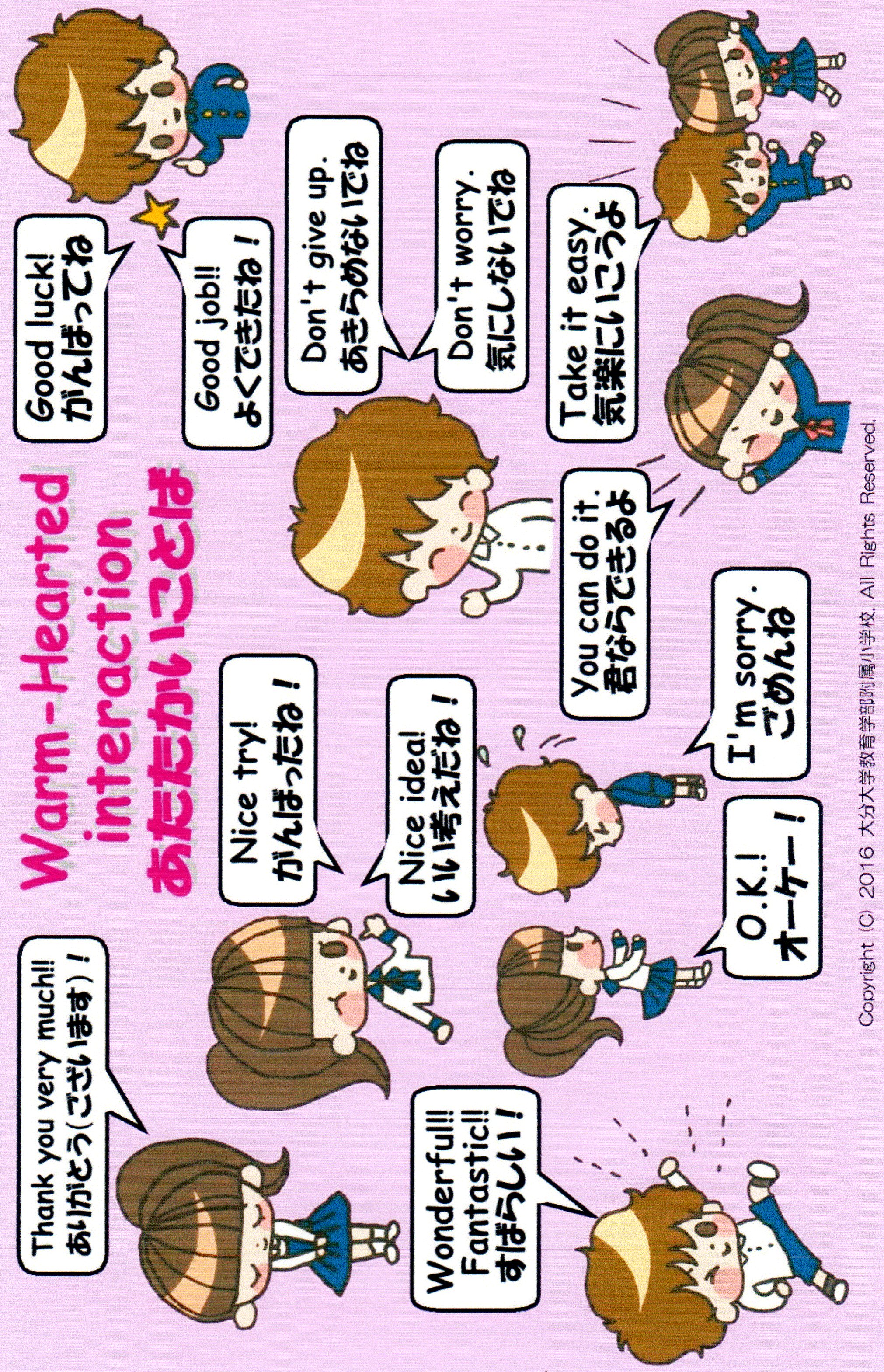 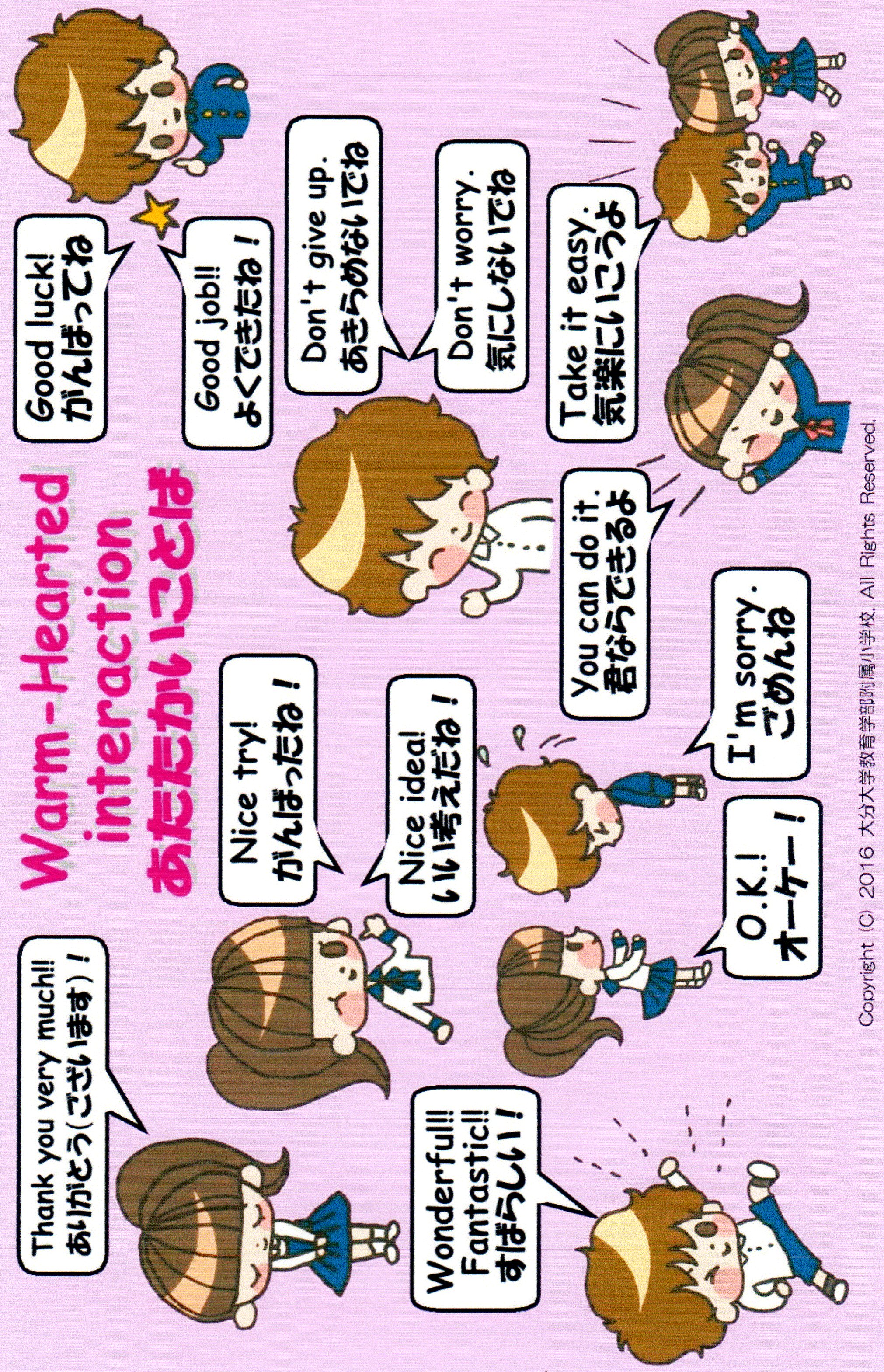 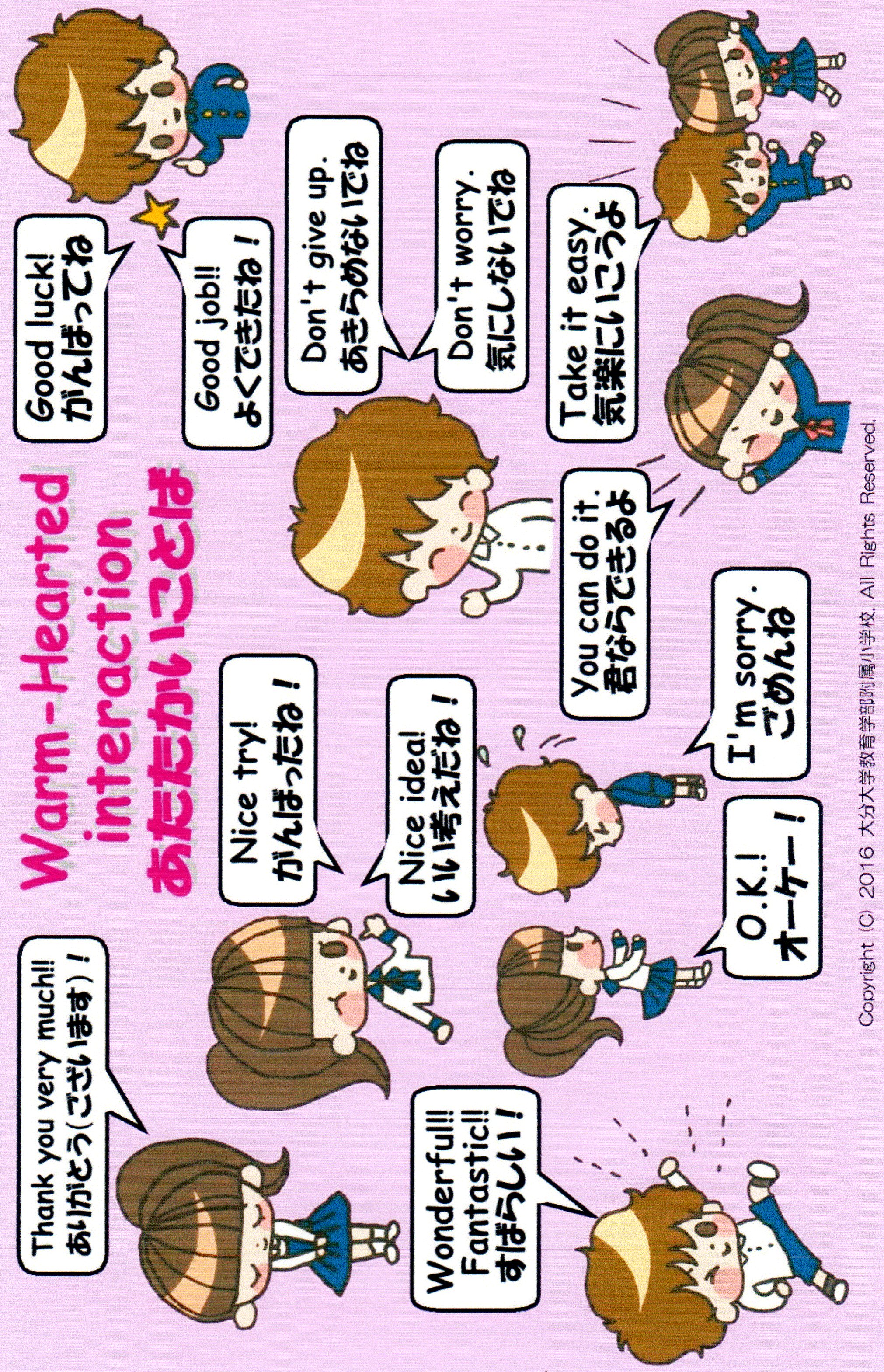 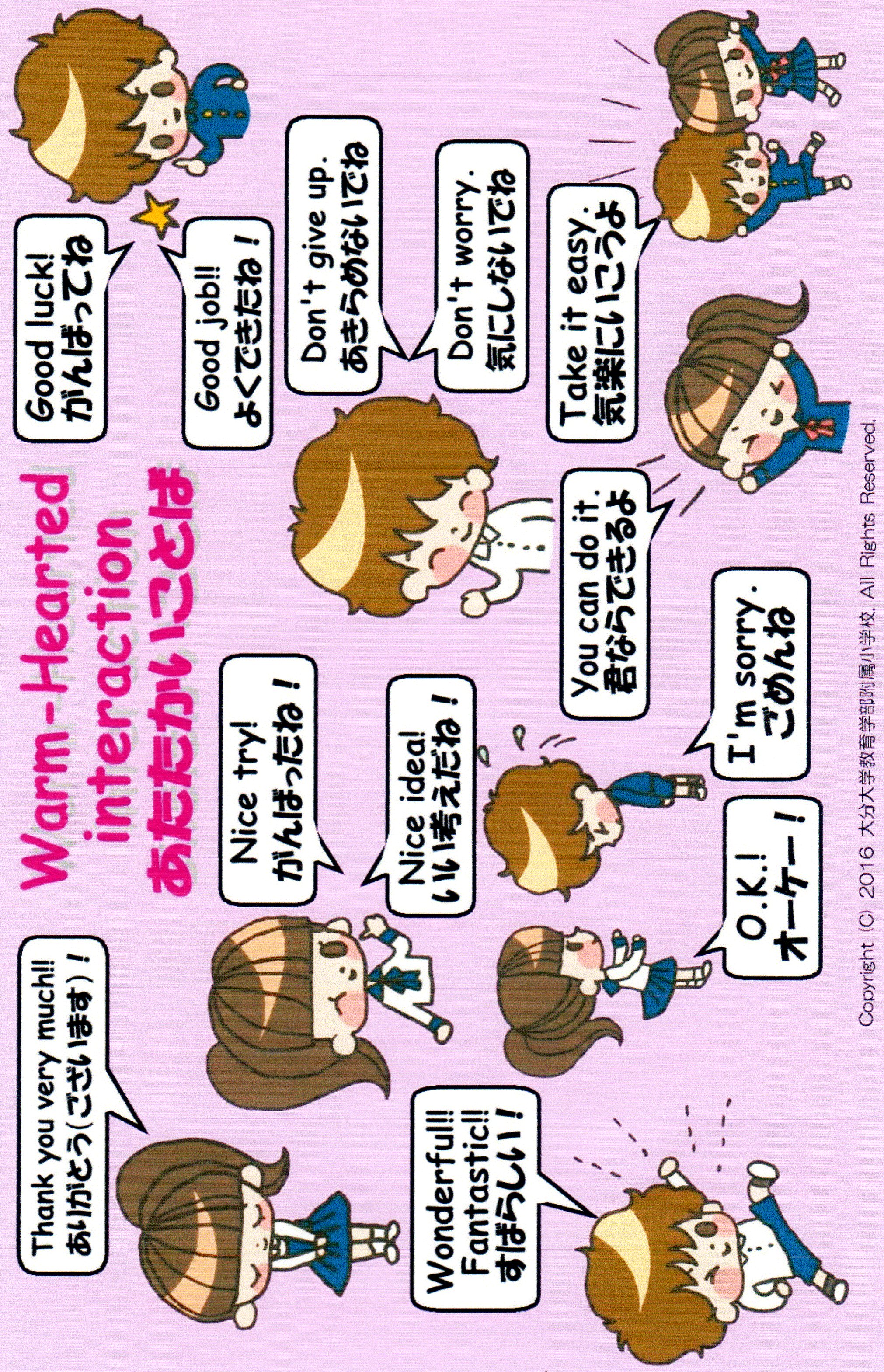 Favor
Favor
おねがい
おねがい
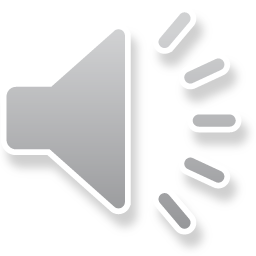 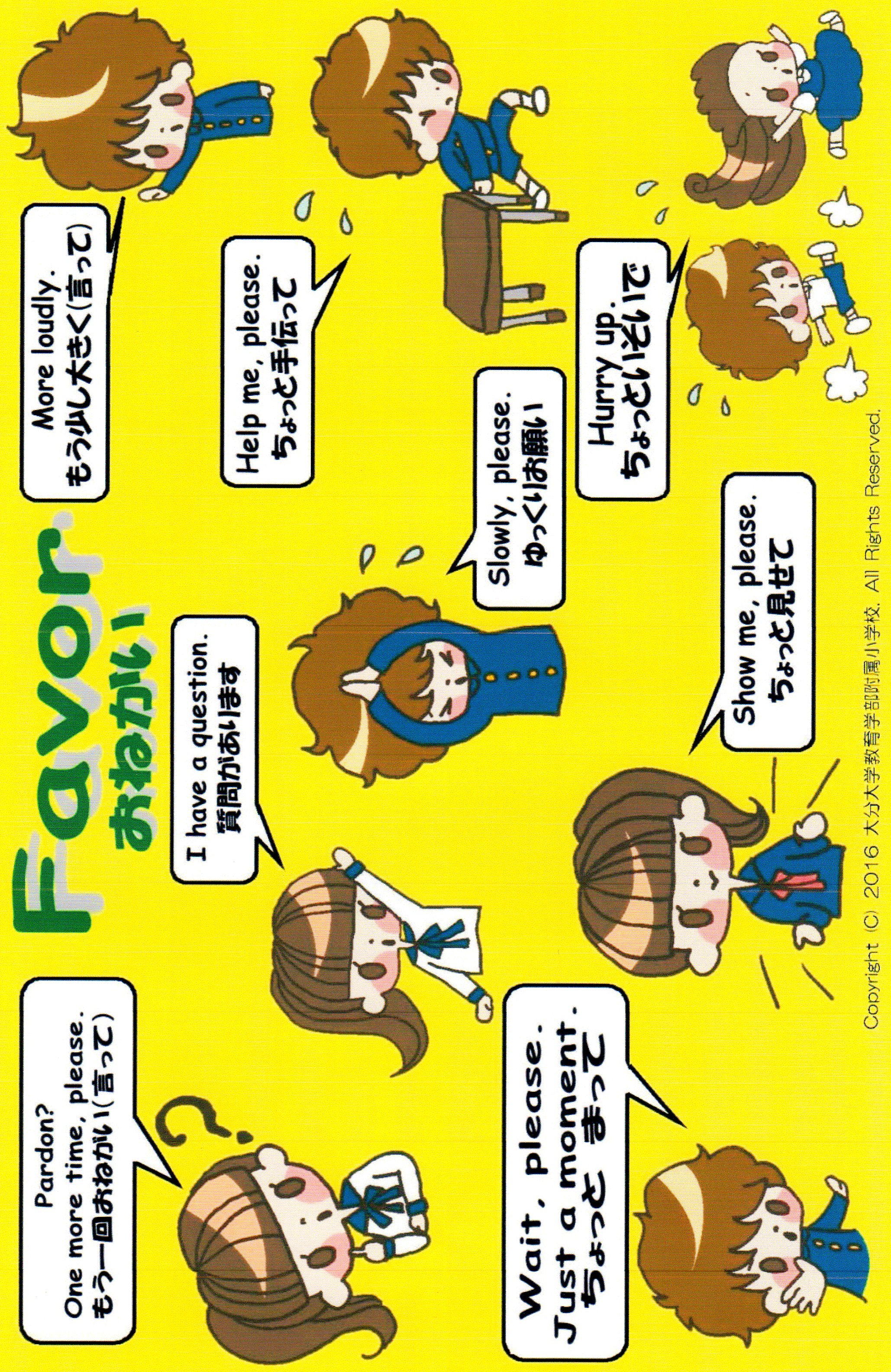 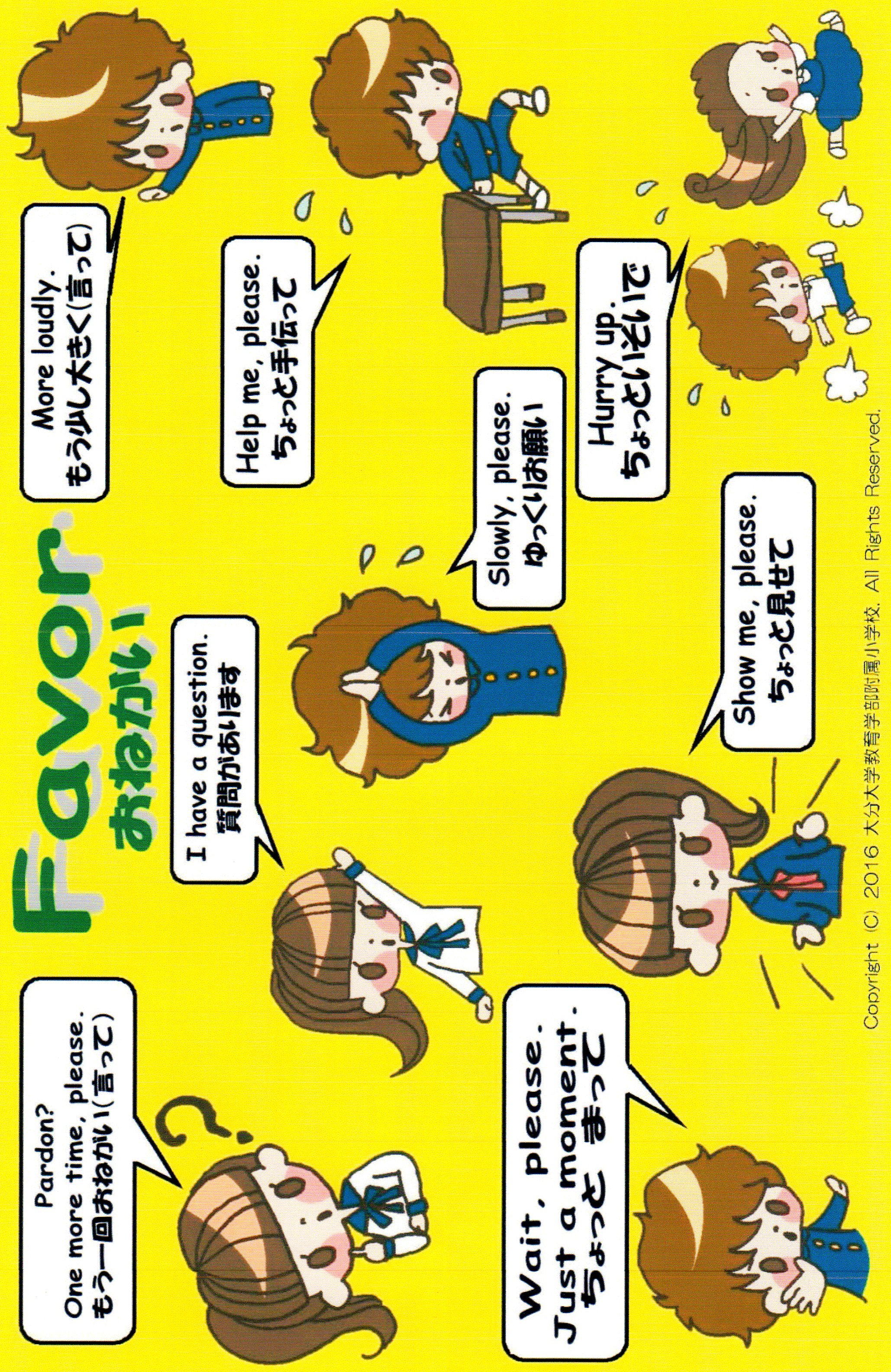 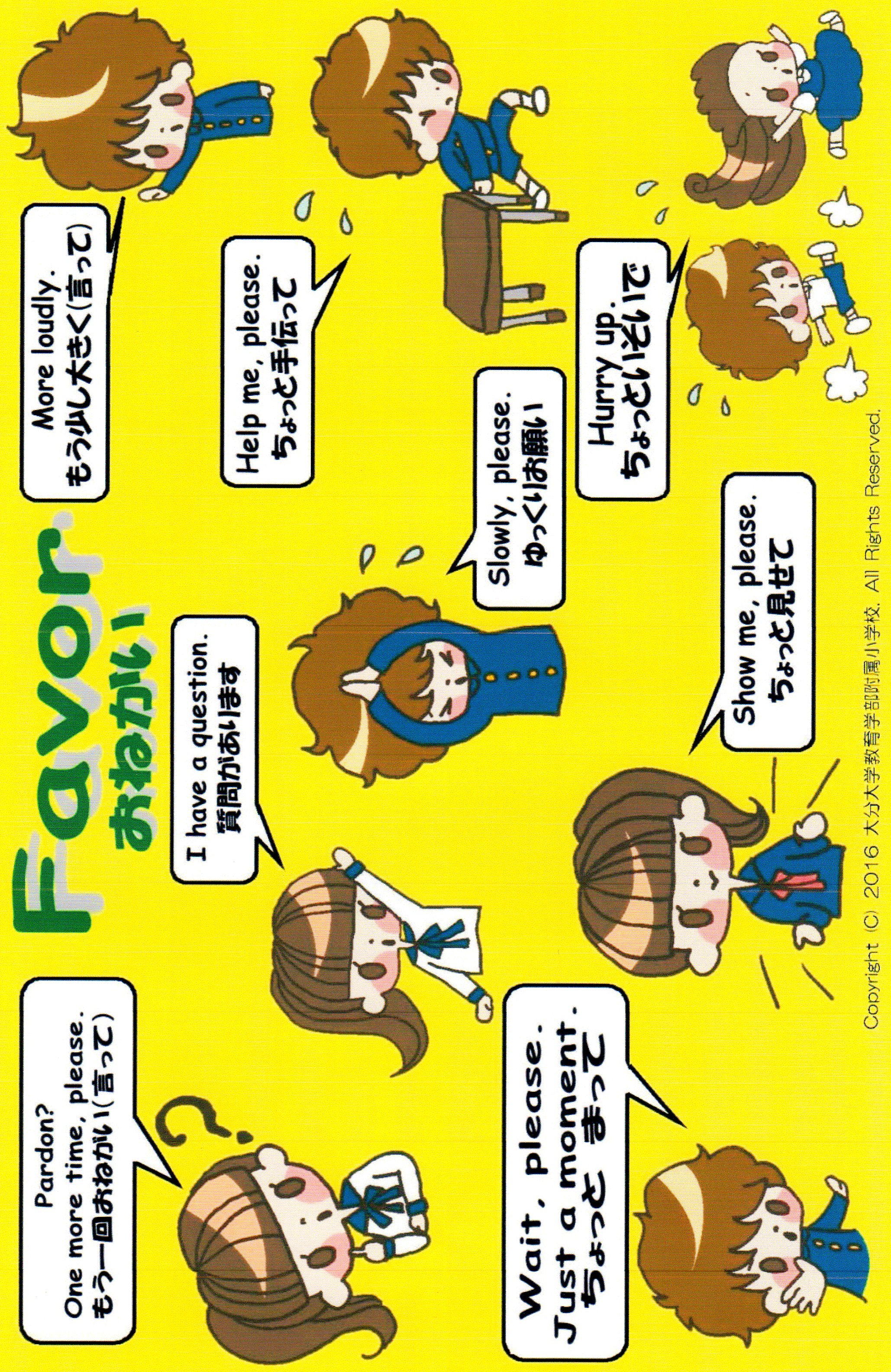 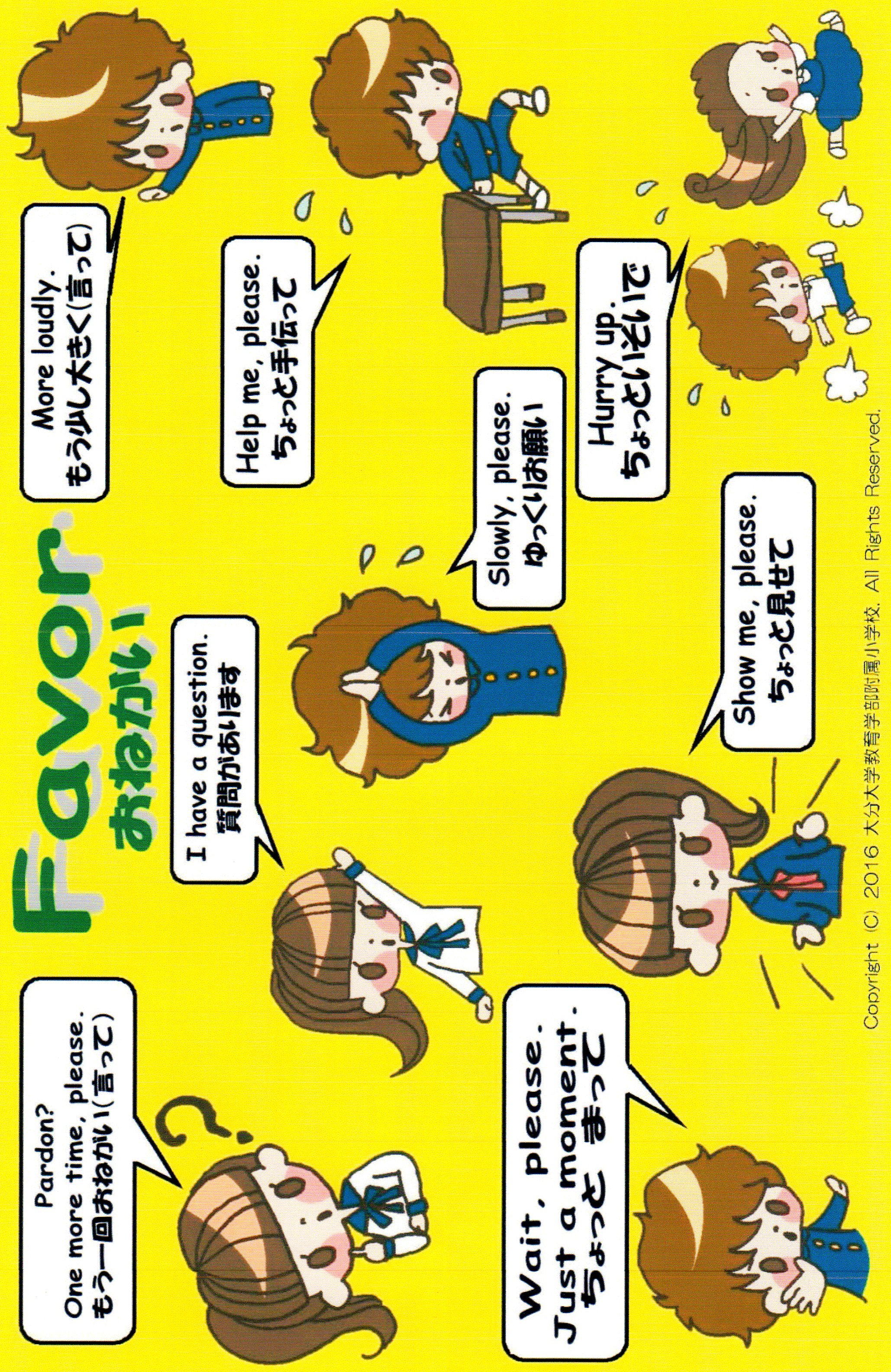 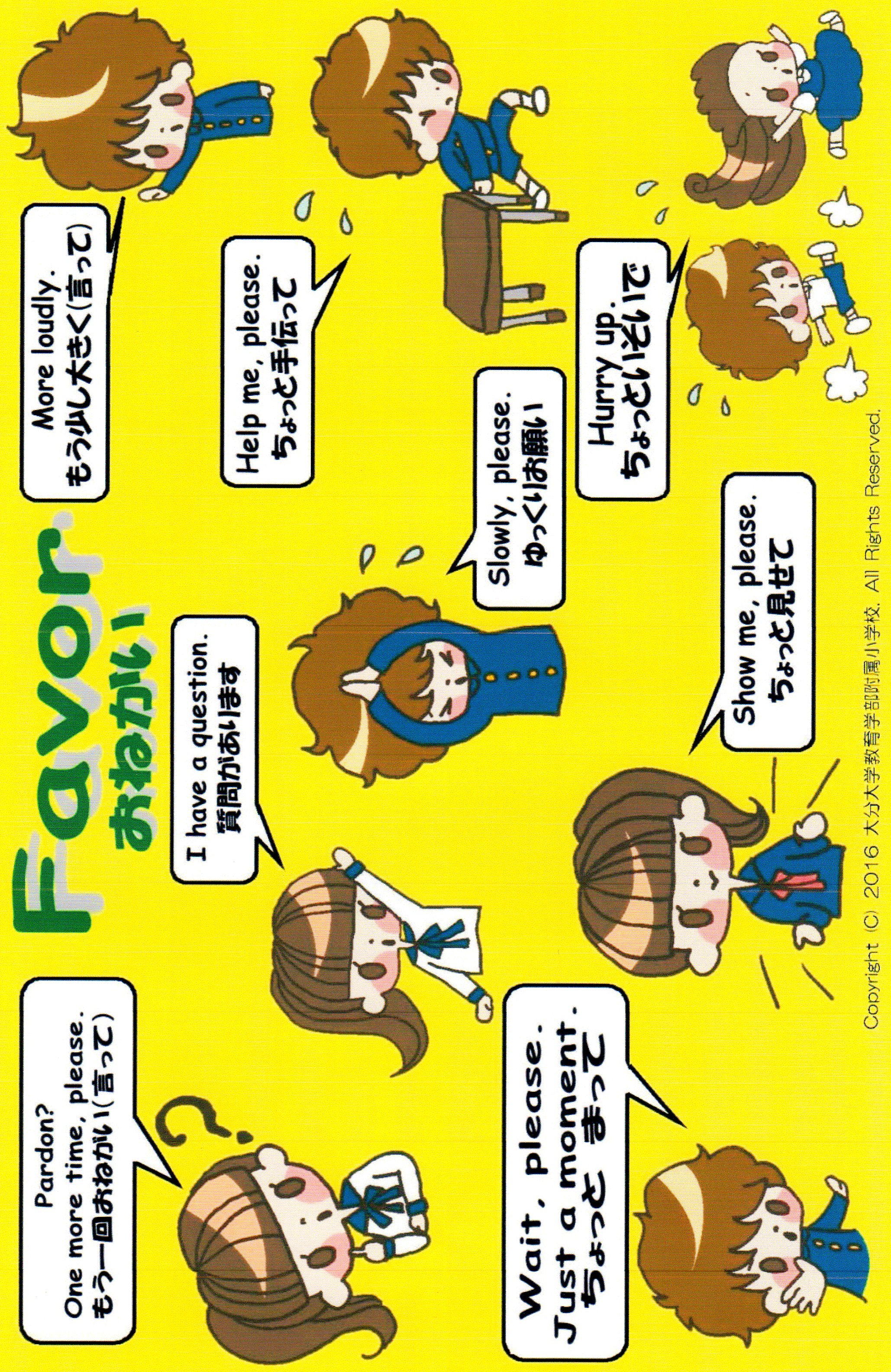 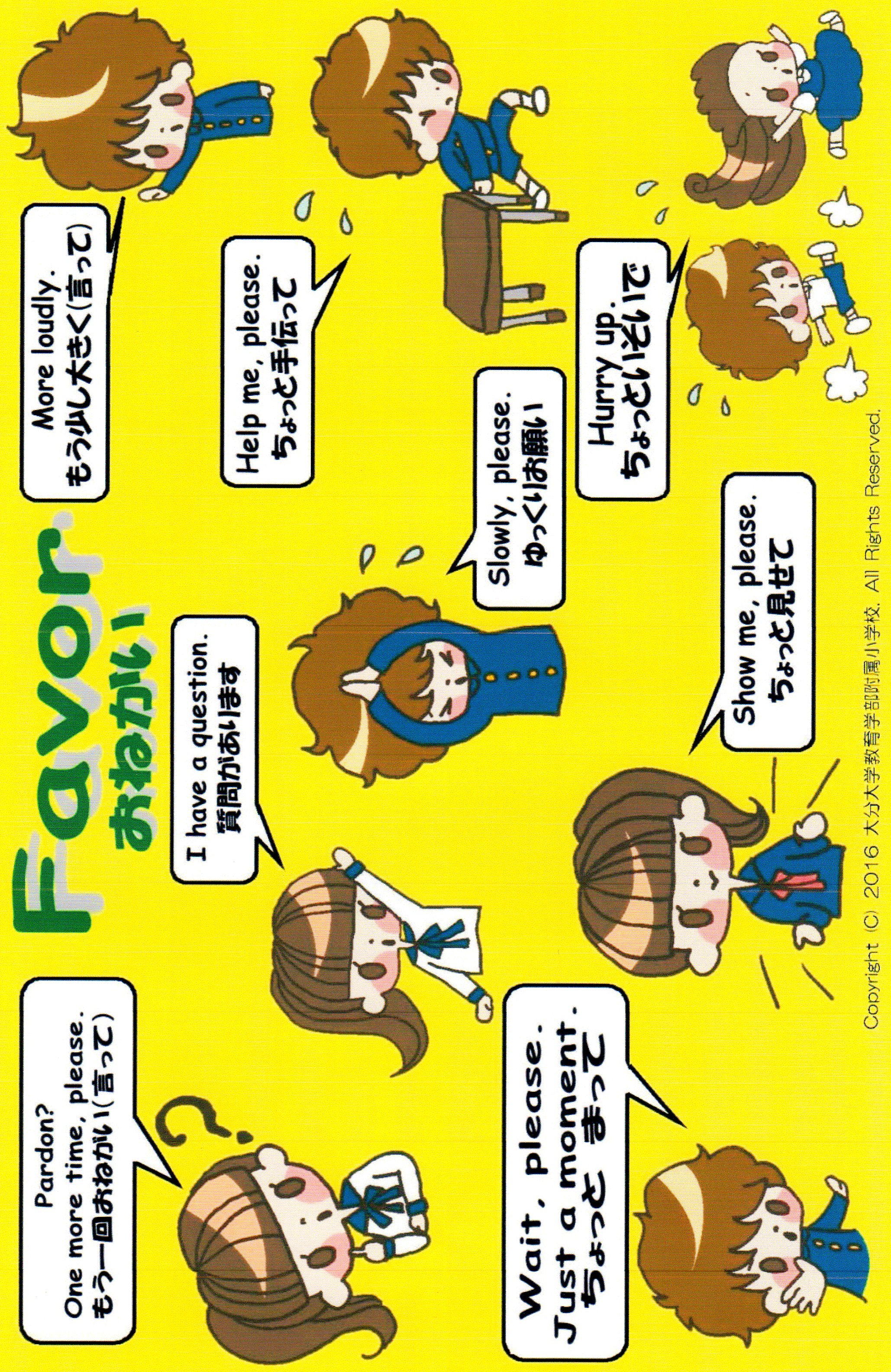 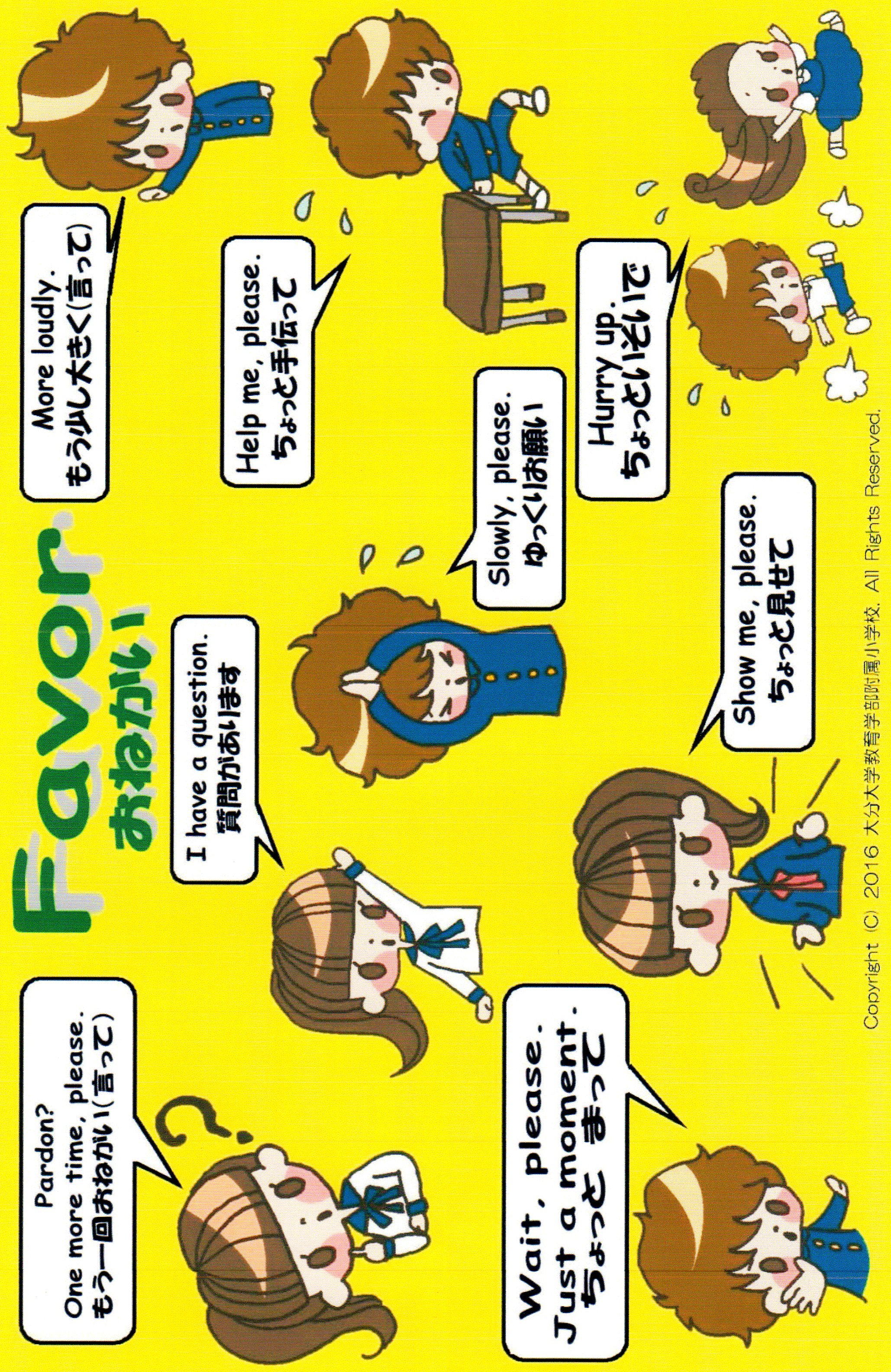 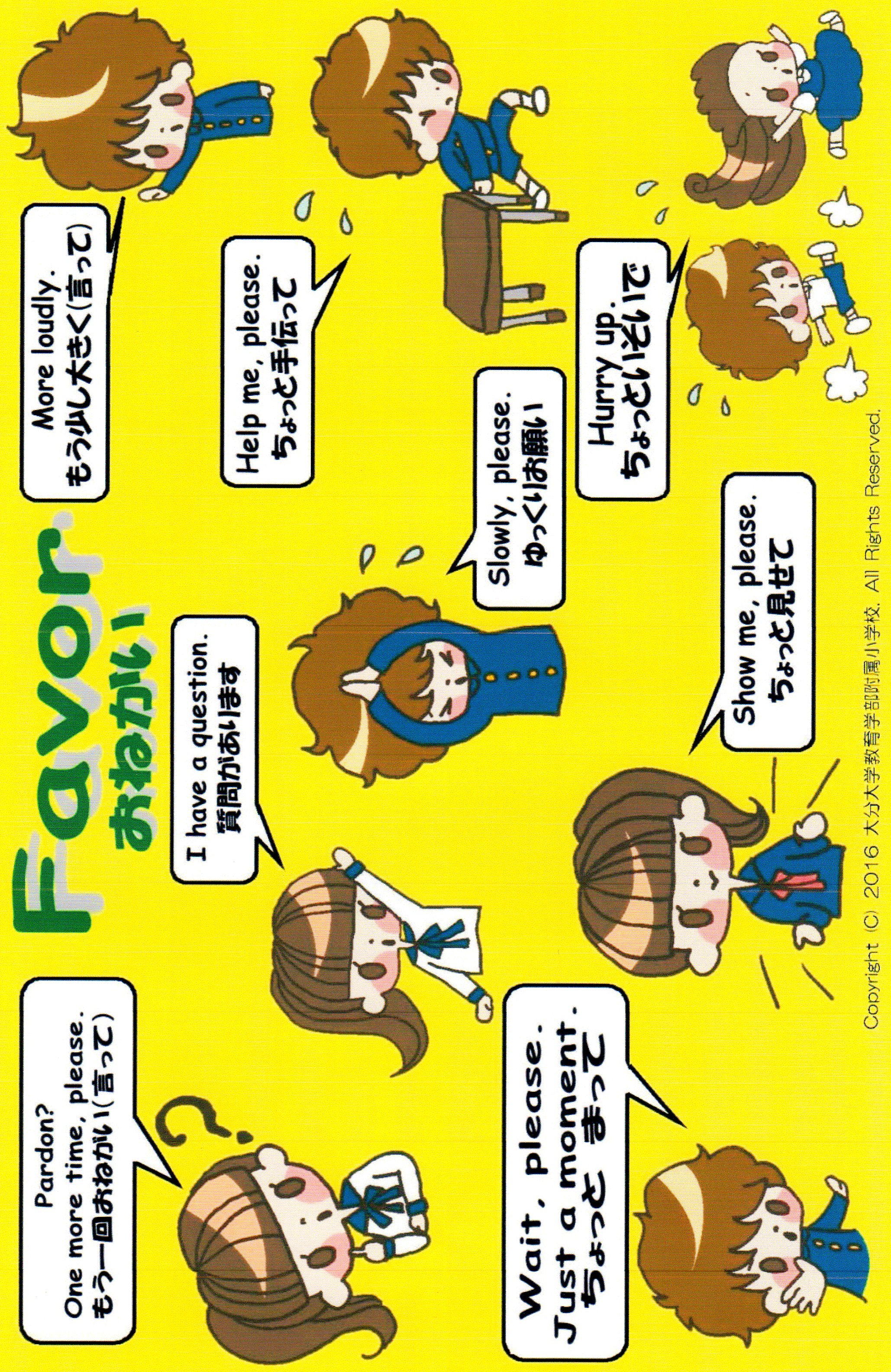 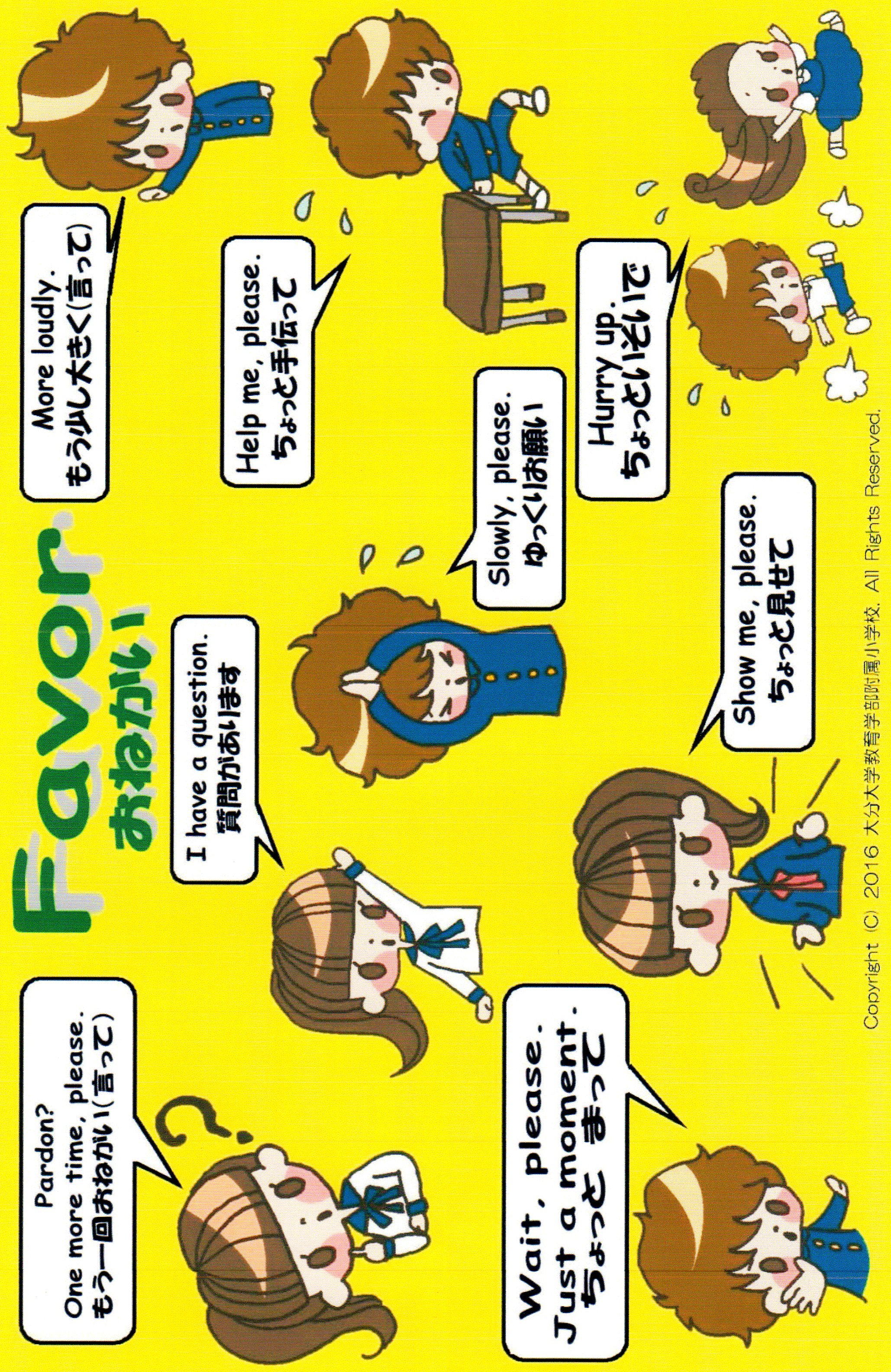 More

Communication
More

Communication
もっと交流しよう
もっと交流しよう
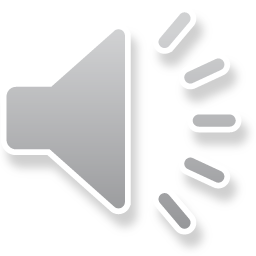 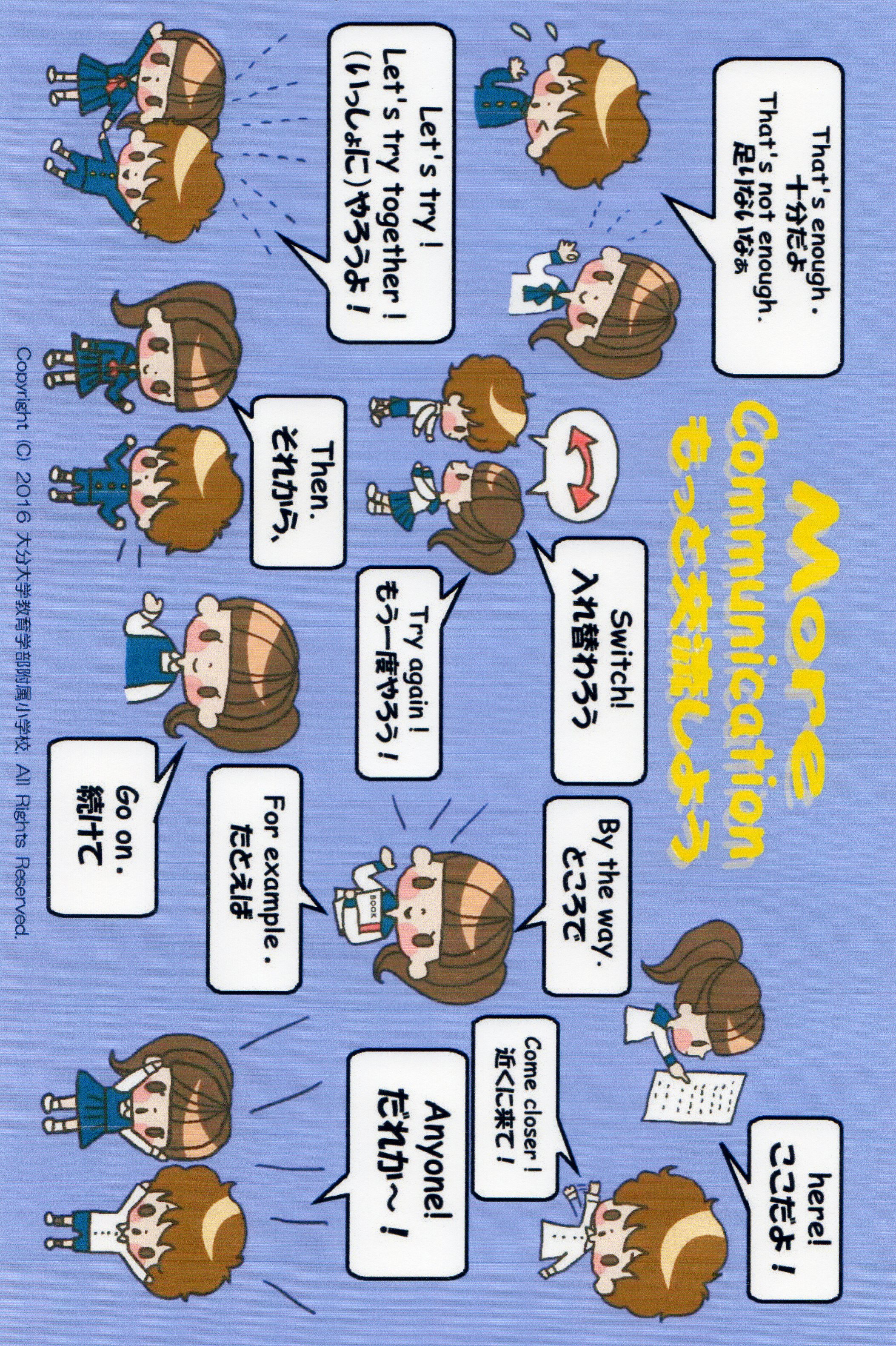 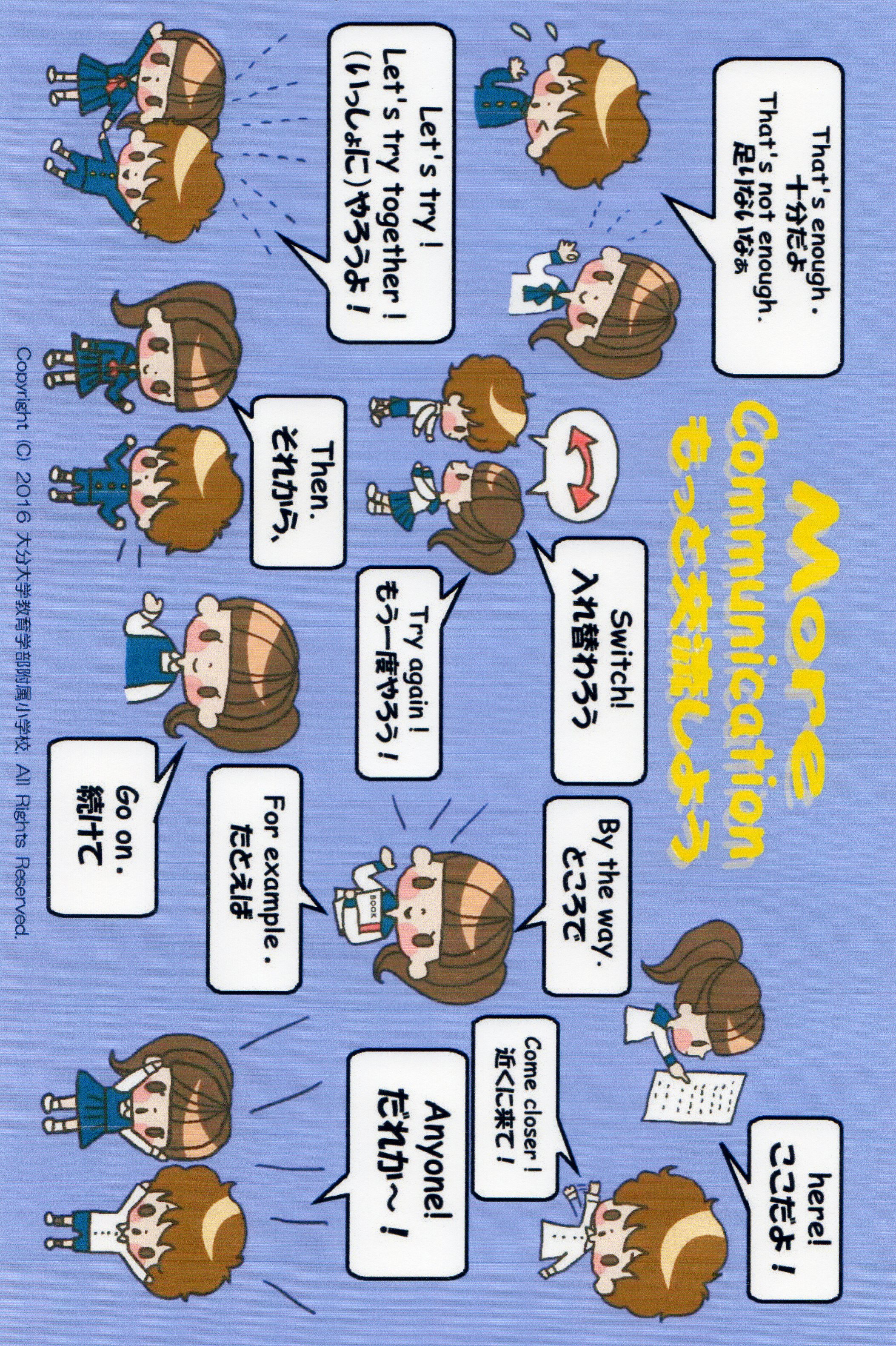 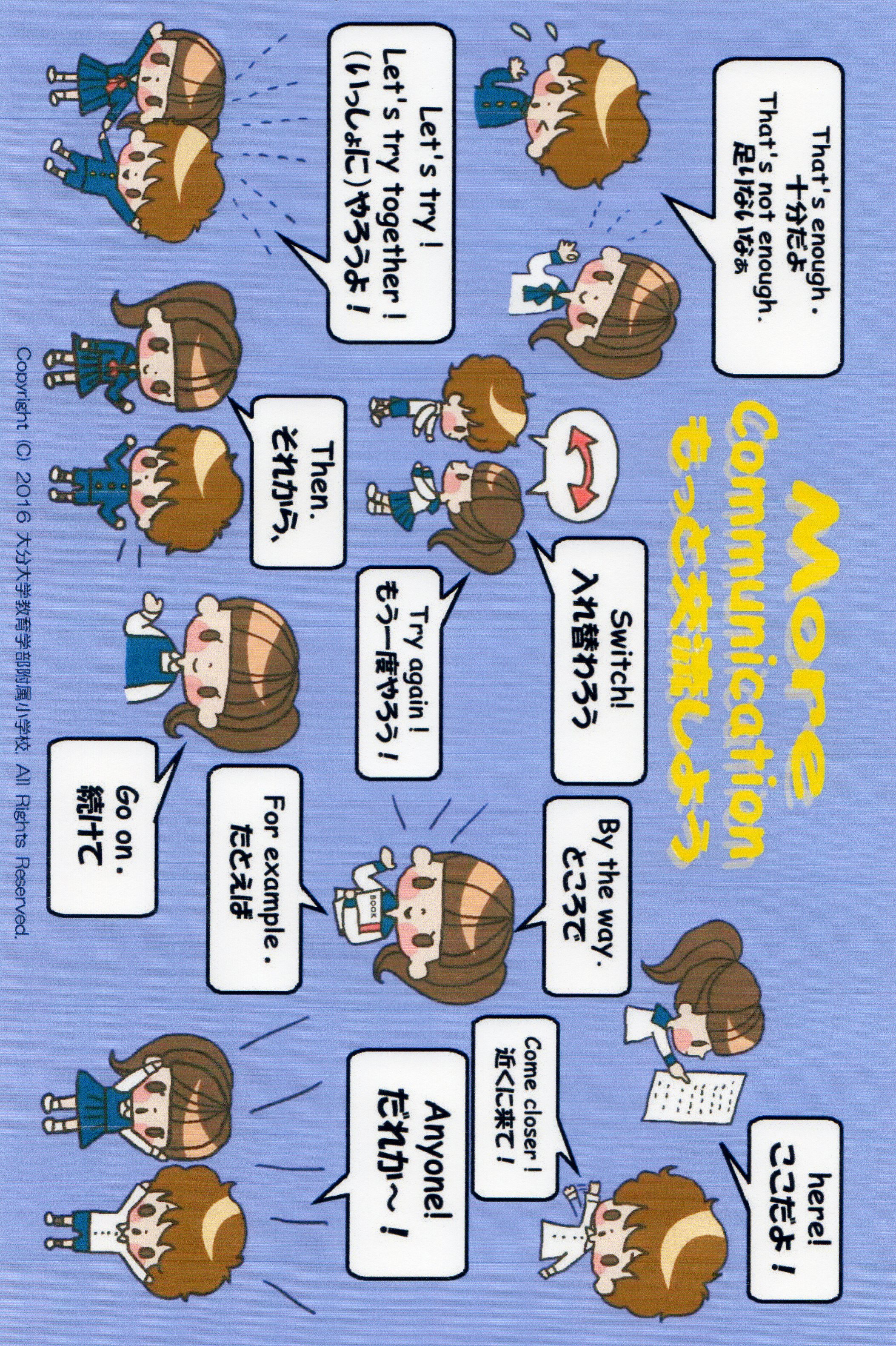 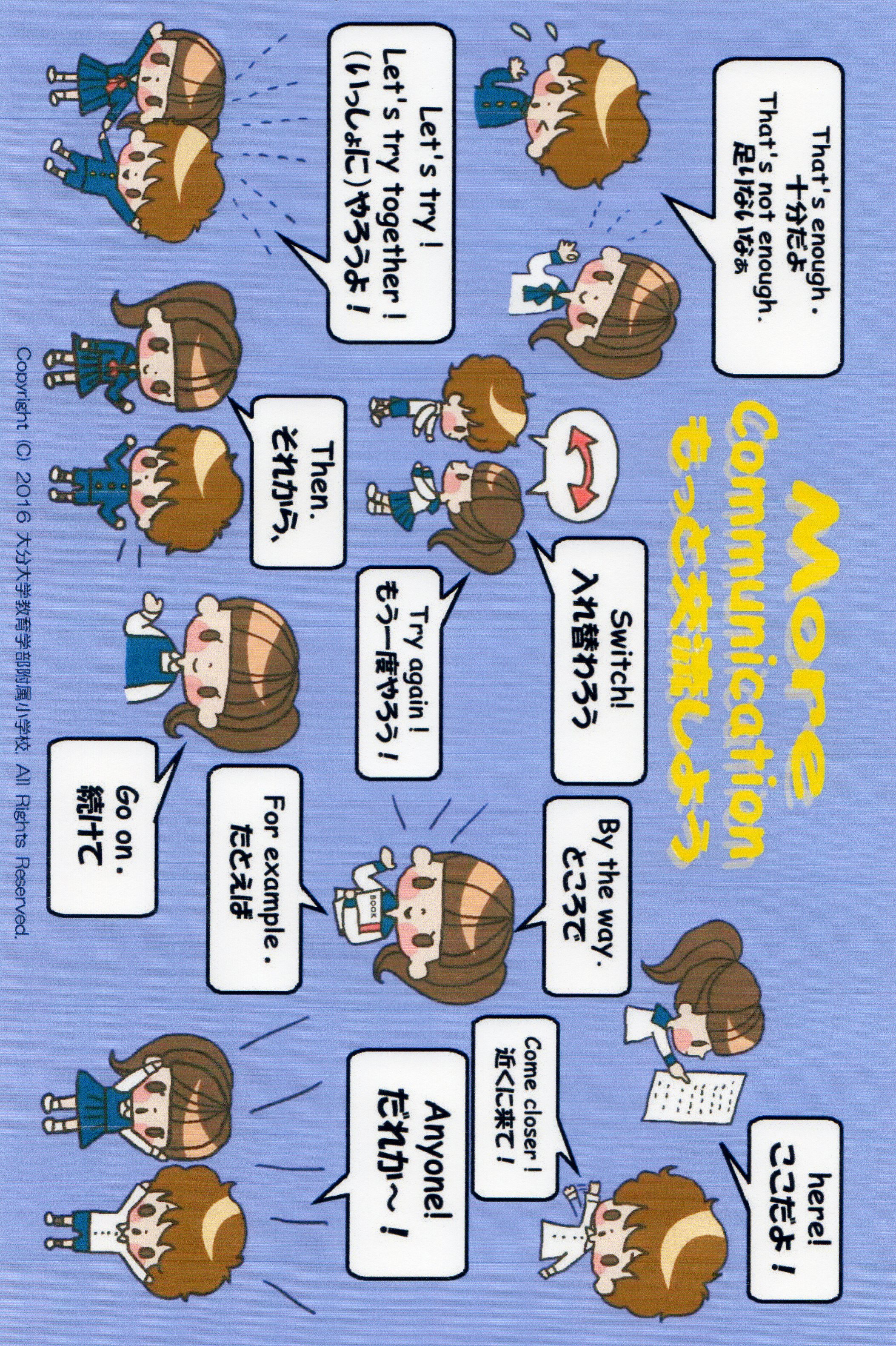 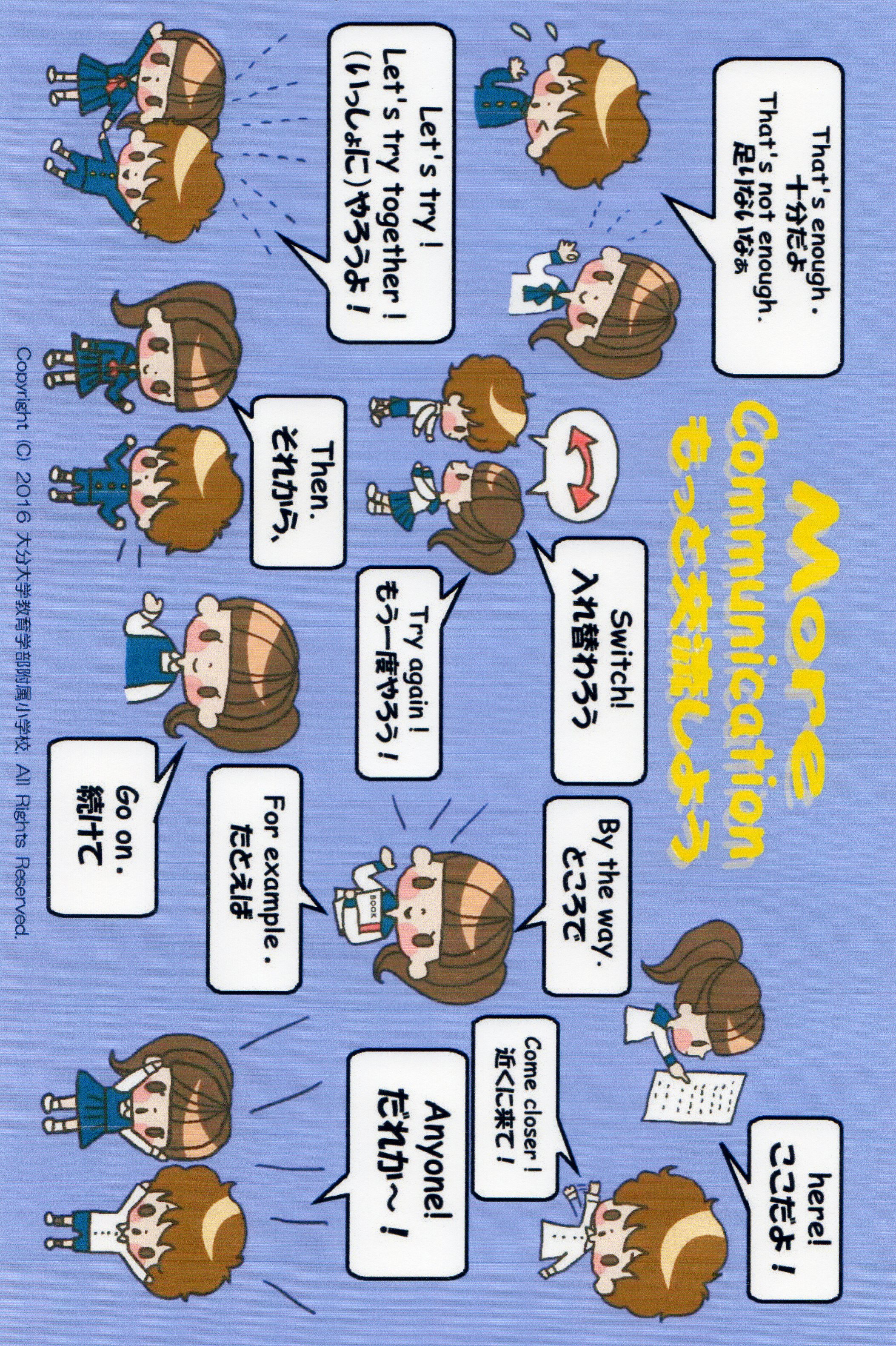 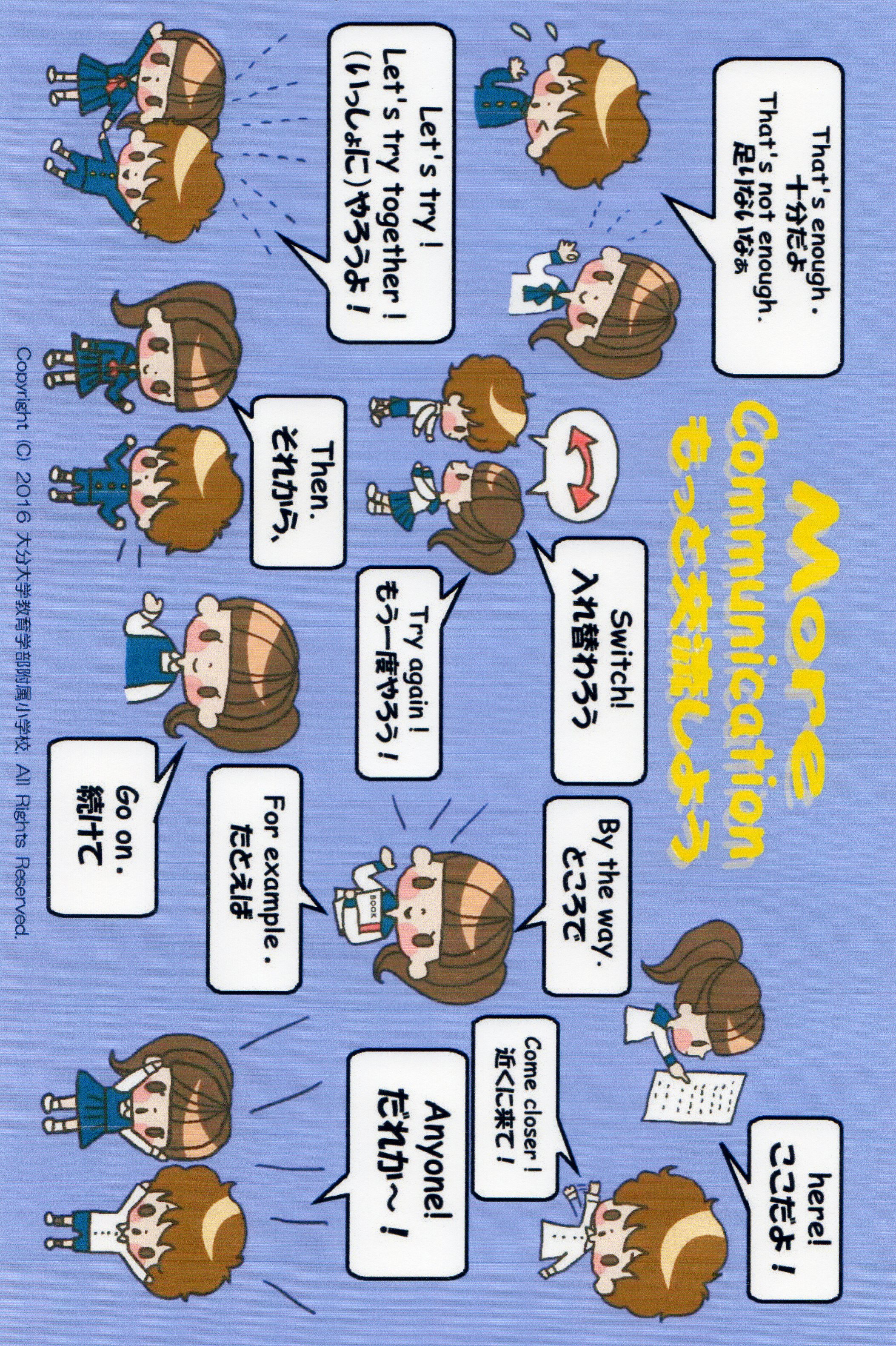 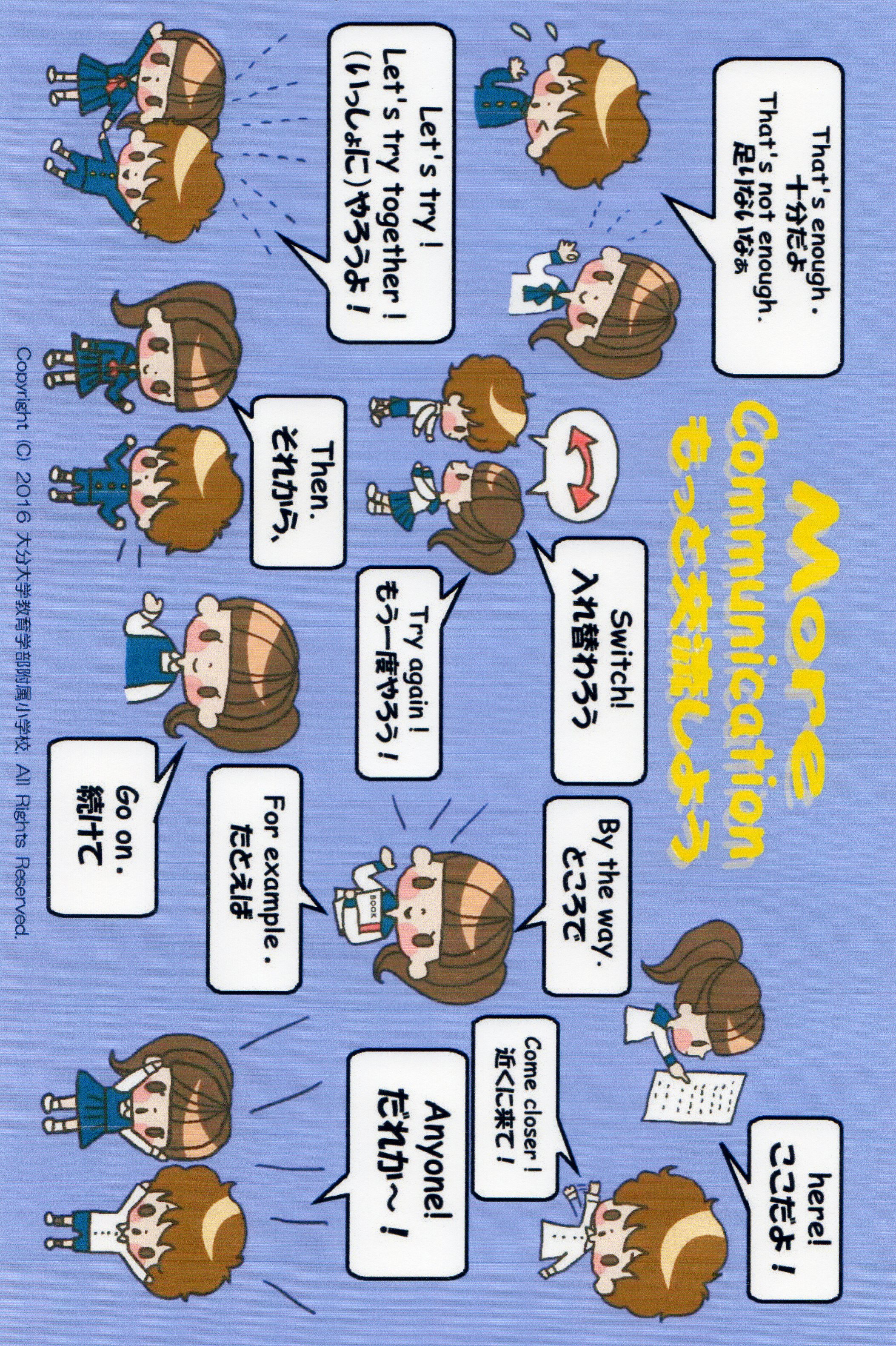 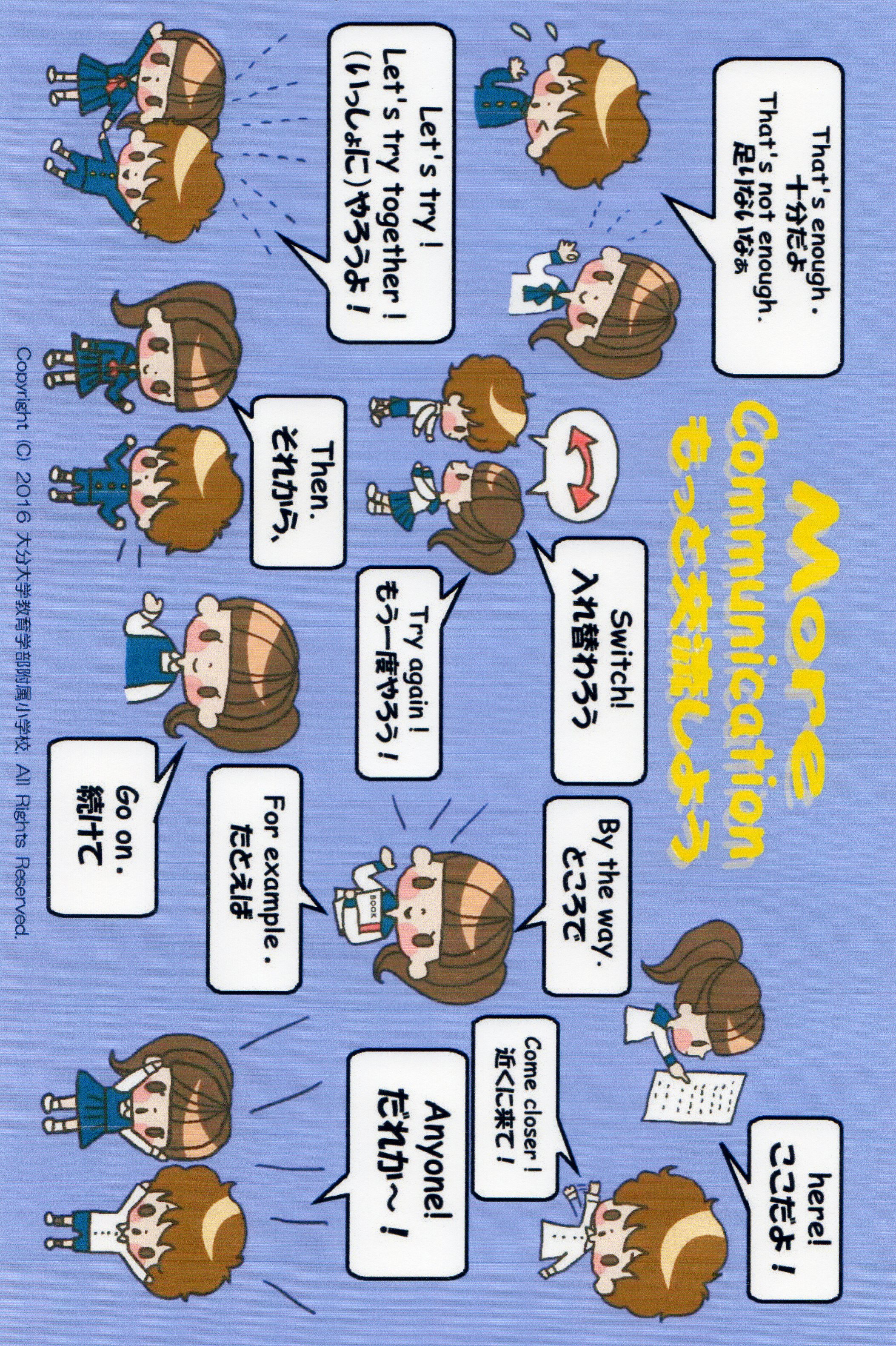 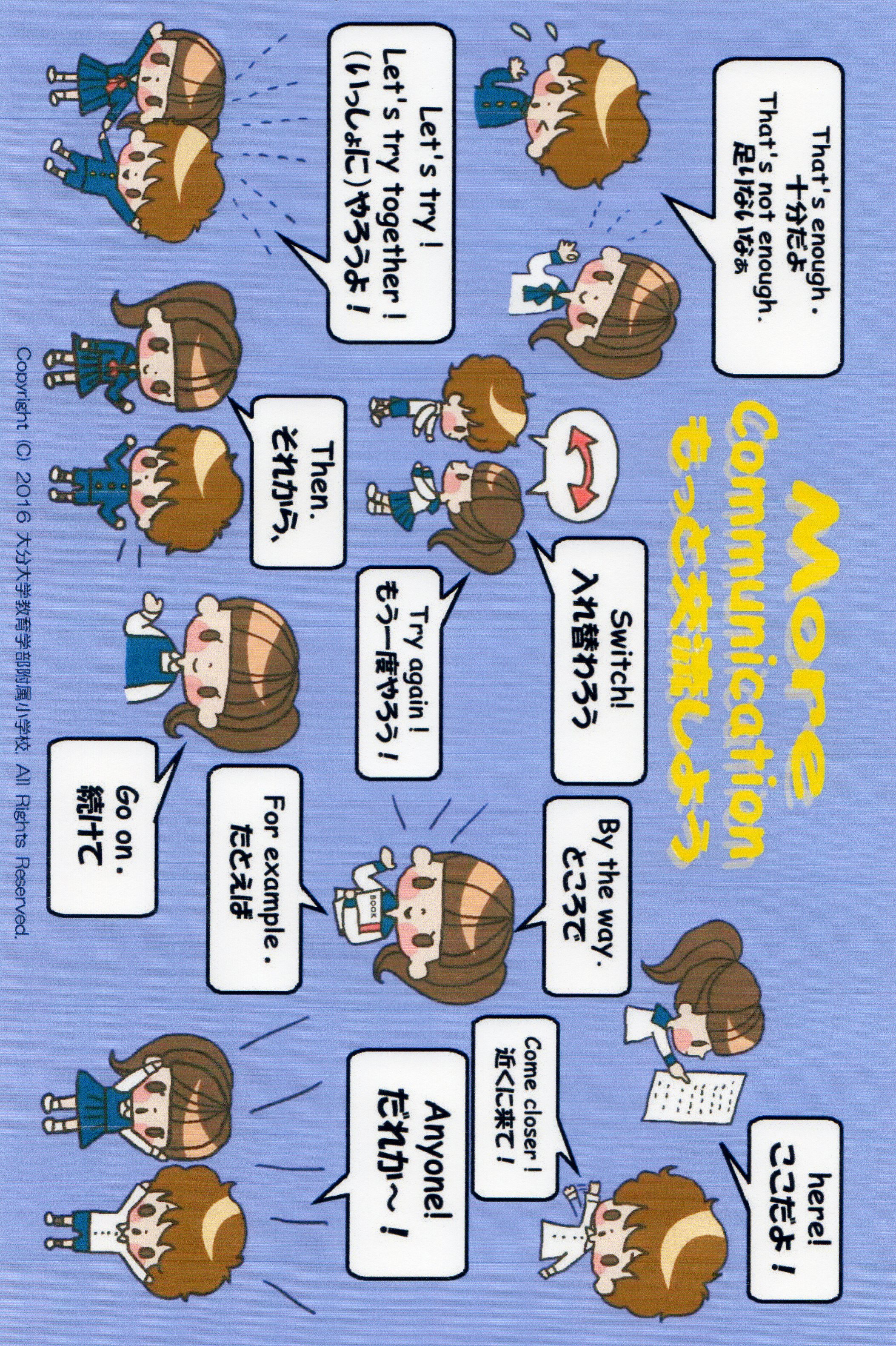 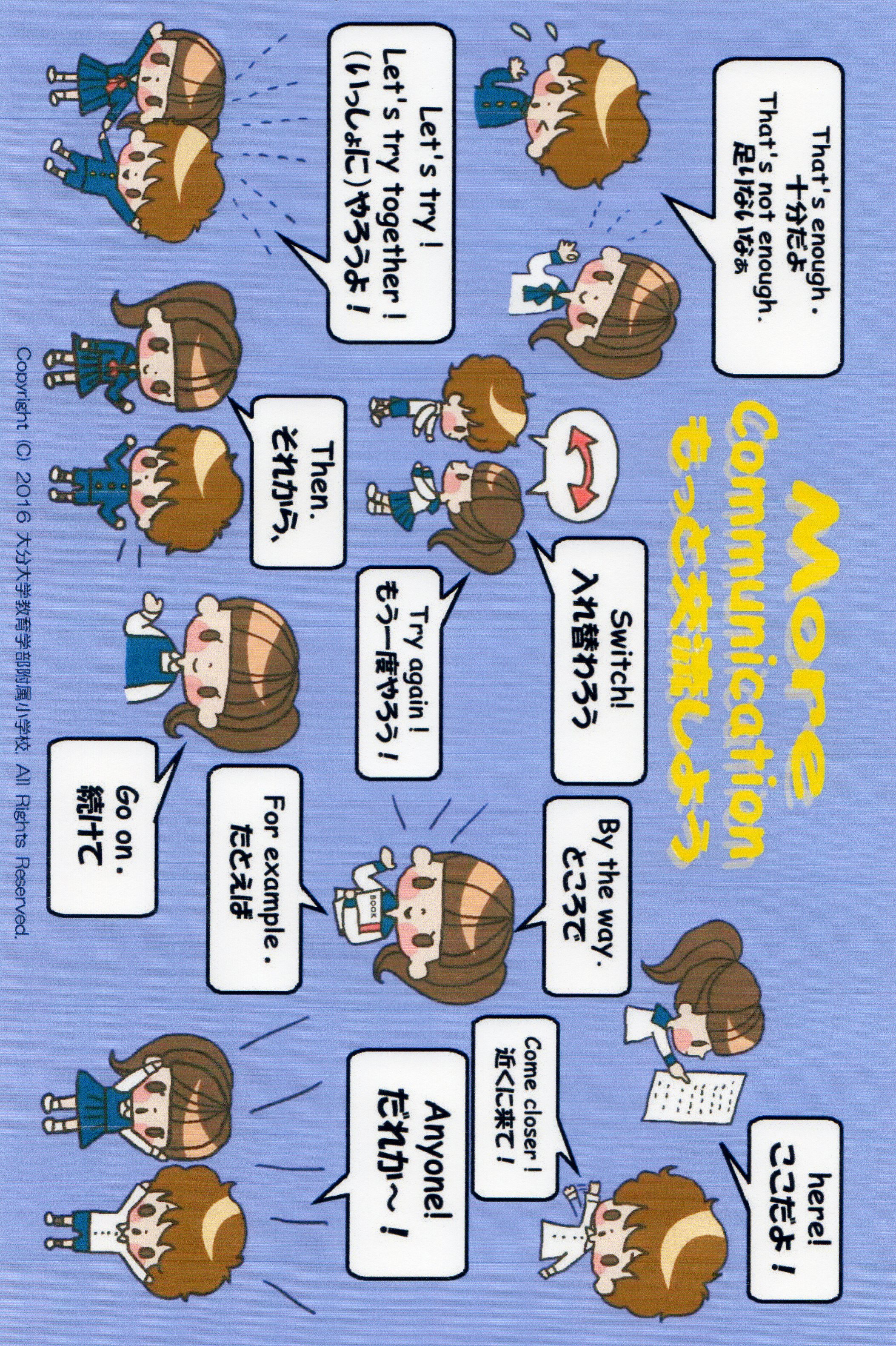 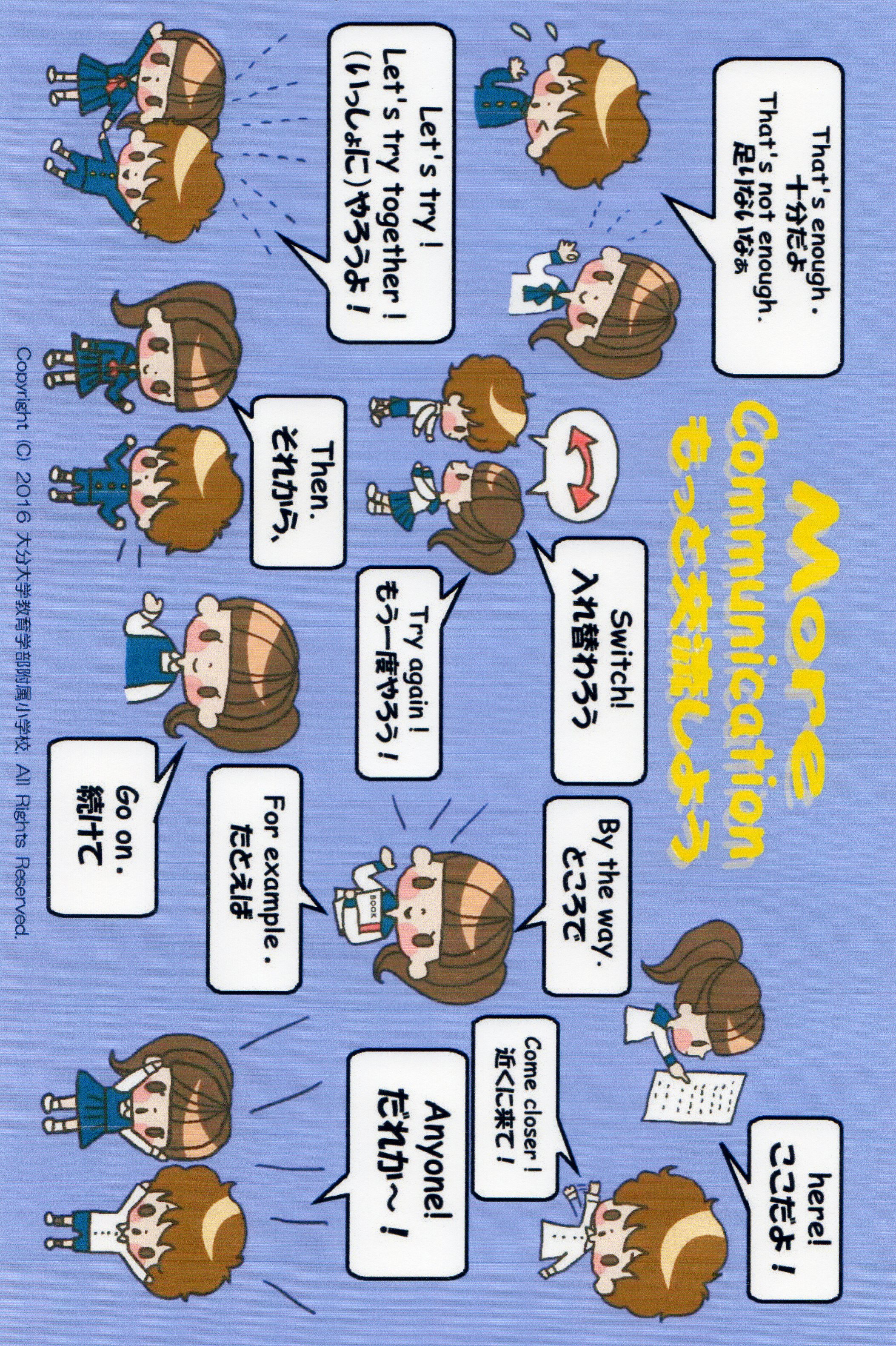 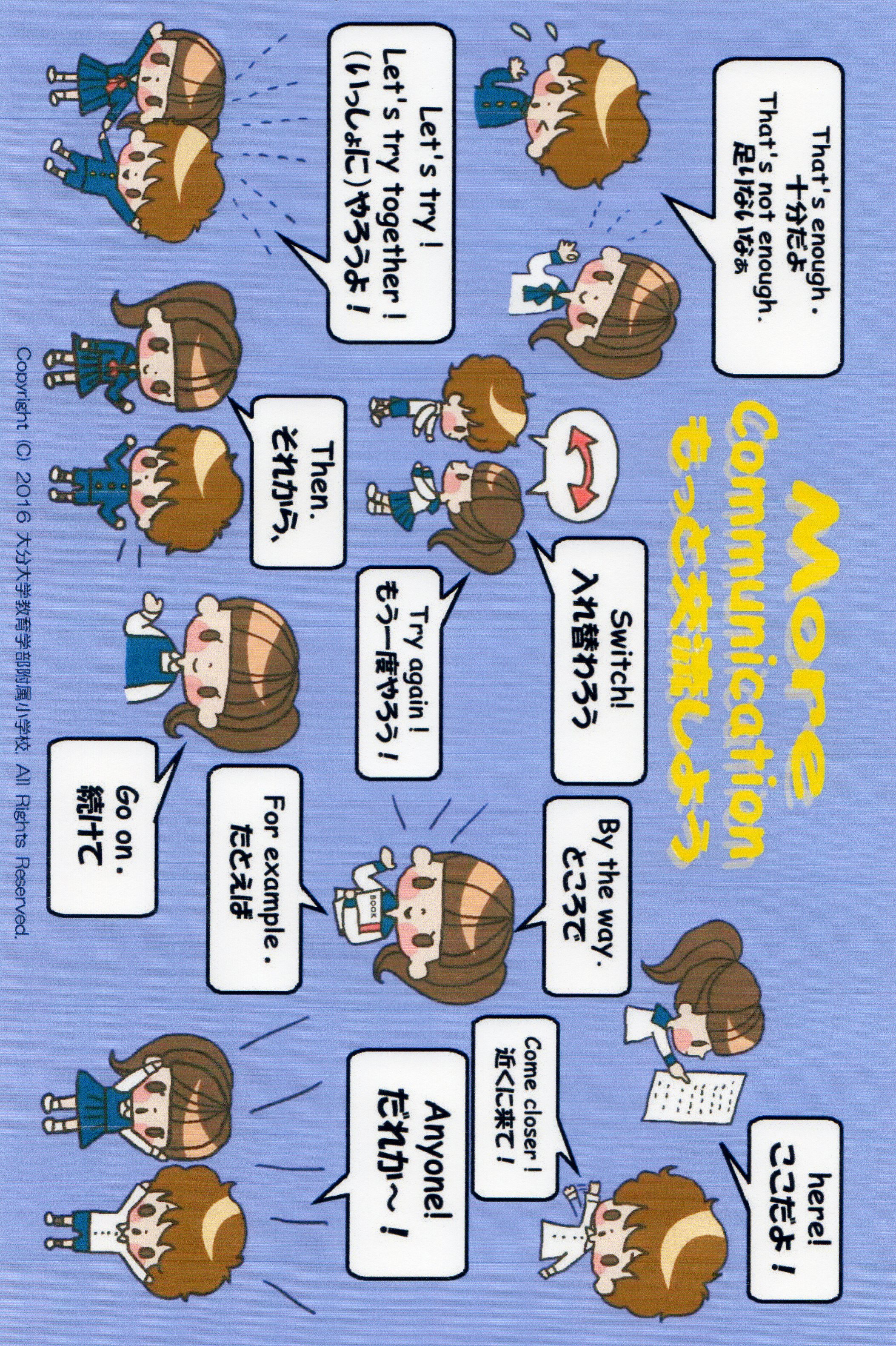 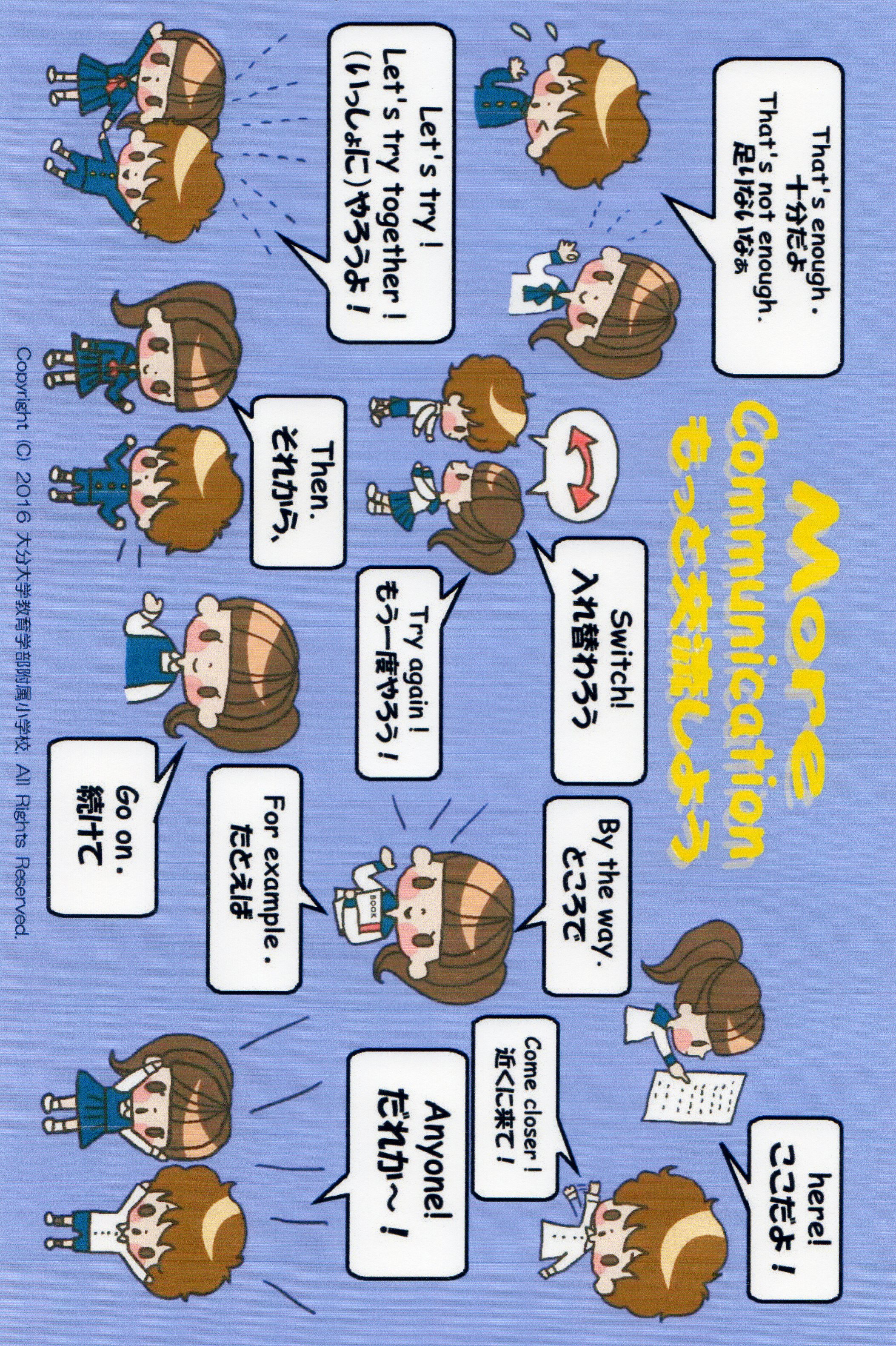